PHOTOCHEMICAL MODELING TO ATTRIBUTING SOURCE AND SOURCE REGIONS TO OZONE EXCEEDANCES IN SPAIN
M.T. Pay1,*, V. Valverde1, J.M. Baldasano1,2, 
R. Kwok3, S. Napelenok3, K. Baker4

1Earth Sciences Department, Barcelona Supercomputing Center, Barcelona, Spain
2Environmental Modeling Laboratory, Technical University of Catalonia, Barcelona, Spain
3ORD/NERL/AMAD, U.S. EPA, Research Triangle Park, NC
4OAQPS, U.S. EPA, Research Triangle Park, NC
*now at: Laboratoire de Météorologie Dynamique, École Polytechnique, Palaiseau Cedex, France
13th Annual CMAS Conference, Chapel Hill, NC, October 27-29, 2014
The problem of O3 in Europe & Spain
Emission trend in Europe (EEA, 2013a)
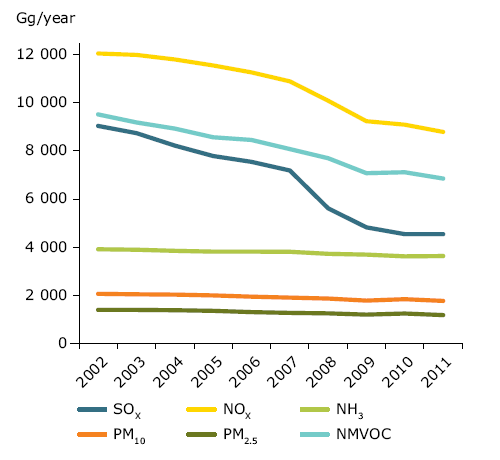 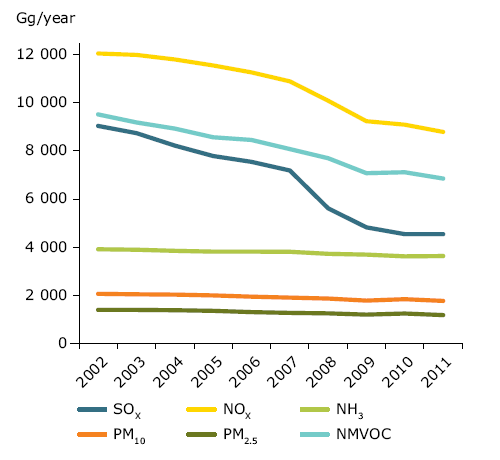 O3 precursors emissions have declined (27% for NOx and 28% NMVOC)

High O3 (rural background), PM and NO2 (urban areas) concentrations are still a problem.

Discrepancy: increasing inter-continental transport of O3 and its precursors.
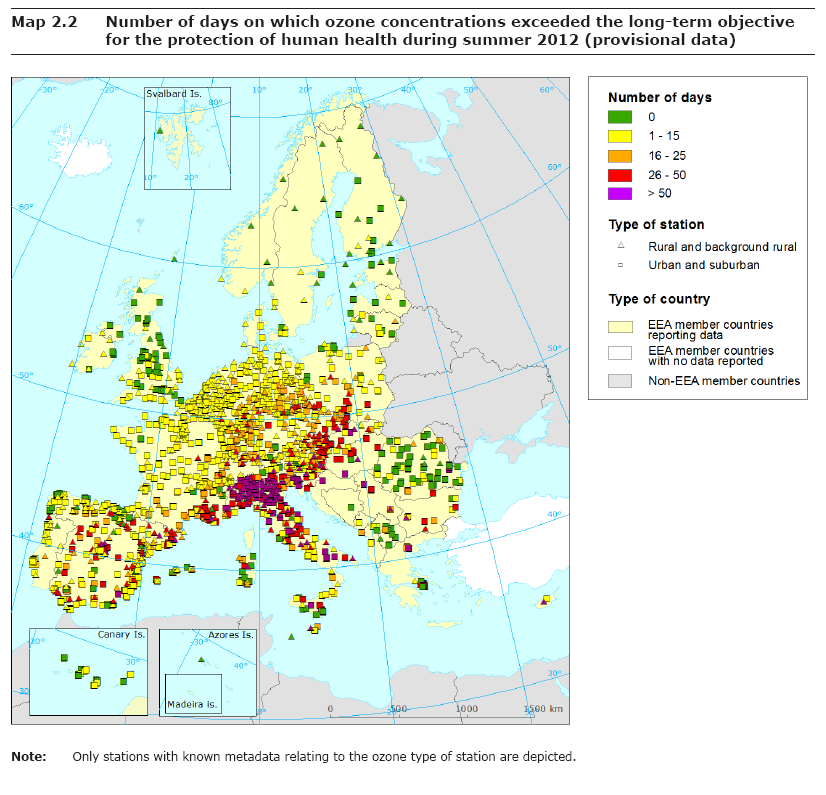 Air pollution by O3 in Europe (EEA, 2013b)
LTO exceedances in summer 2012
Exceedances TV (21%), LTO (85%), IT (28%) and AT (3%) summer 2012. 
Regions: Medit. area > Central & E EU > NW EU > N EU
LTO: Long-Term Objective
TV: Target Value
IT: Information Threshold
AT: Alert Threshold
[Speaker Notes: Zones where considerable ozone precursor emissions combine with stagnant meteorological conditions during the summer, when high insolation and temperatures occur.]
Management of the O3 problem: Source Apportionment
Ground-level O3 concentrations are a result of the long-range transport, the stratospheric intrusions and local photochemical production from biogenic and anthropogenic VOC and NOx precursors. 
To develop efficient policies to mitigate O3 exceedances, it is important to understand the sources of precursors that contribute to exceed the O3 limit values. 
Source Apportionment (SA) approaches are useful for national/regional/local authorities who have to developed cost-efficient emissions control strategies because they allow to identify the relative importance of sources that contribute to high O3 concentrations.
Objective: Quantify the origin (sources and regions) of O3 in Spain during a summer episode affecting Europe:
- contribution from global, regional, local scales.
- contribution from main anthropogenic sources in Spain.
ISAM: the Integrated Source Apportionment Method
ISAM: augmented version of CMAQv5.0.2 (AERO6, CB05)
ISAM for Particulate Matter Source Apportionment:
Applied over USA, evaluated by means brute force zero-out scenarios (Kwok et al., 2013)
ISAM for O3 Source Apportionment:
Applied over USA, evaluated by means brute force zero-out scenarios (Kwok et al., 2014)
Based on O3 SA from CAMx-OSAT.
Hybrid approach: using the PH2O2/PHNO3 indicator ratio.



Tracers to represent NOx and VOC families are based on CB05 individual species contributing to O3 formation: 
VOC (14 tracer):  ALD2, ALDX, ETH, ETHA, ETOH, FORM, IOLE, ISOP, MEOH, OLE, PAR, TERP, TOL, XYL
Nitrogen compounds (9 tracers): NO, NO2, NO3, N2O5, HONO, PAN, PANX, PNA, NTR.
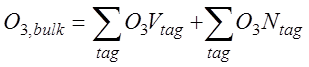 [Speaker Notes: Hybrid approach: of source apportionment and source sensitivity in that O3 production is attributed to precursor emissions sources (either VOC or NOx) based on O3 chemical formation regime (NOx-limited or VOC-limited) estimated using the PH2O2/PHNO3 indicator ratio.

OSAT vs. ISAM: tracers used to represent NOx and VOC families: ISAM uses tracers of individual N and VOC species, but CAMx uses only two tracers. Tracer for CB05 species contributing to O3 formation:]
Model configuration and setup: Spanish air quality forecast system (www.bsc.es/caliope)
NO2 emissions (kg/h)
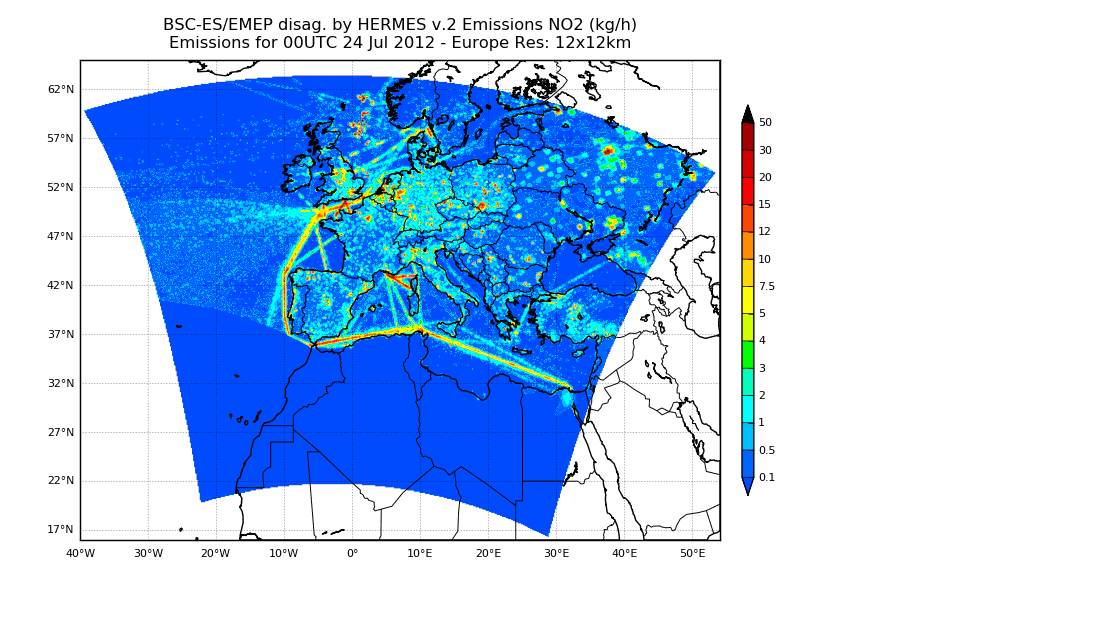 EU12 (12 km x 12 km)
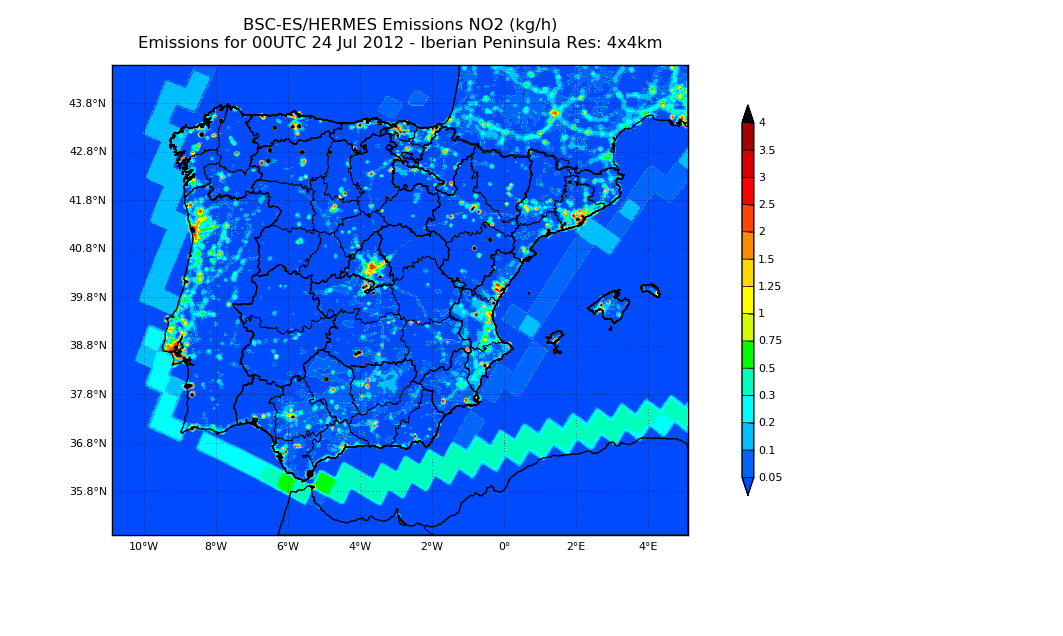 IP4 (4 km x 4 km)
HERMES model = Guevara et al., 2014
O3 SA to track contribution: regions
ISAM-EU12 (Europe, 12 km x 12 km)
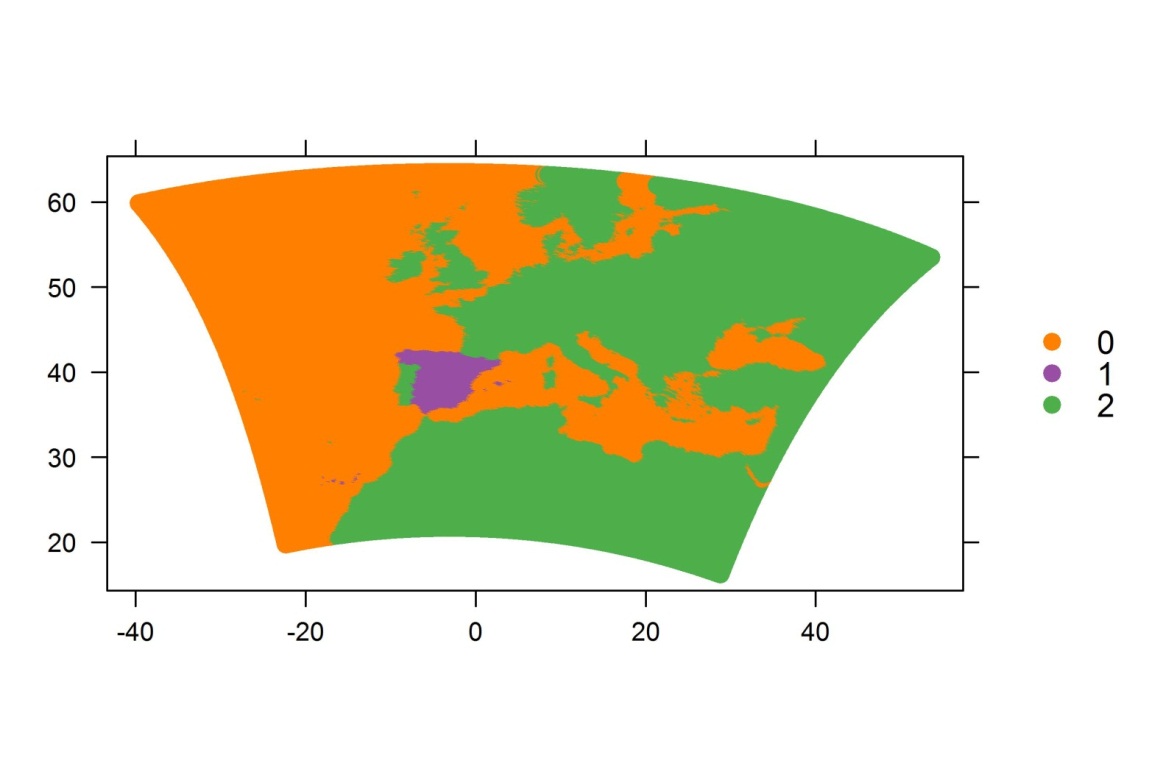 EU12
Goal: to quantify contribution of sources out side/from Spain to O3
EURO:  countries surrounding Spain*
ESP: Spain*
OTHR:  Ocean
BCON: Interpolation from MACC (global O3 transport out from EU12)
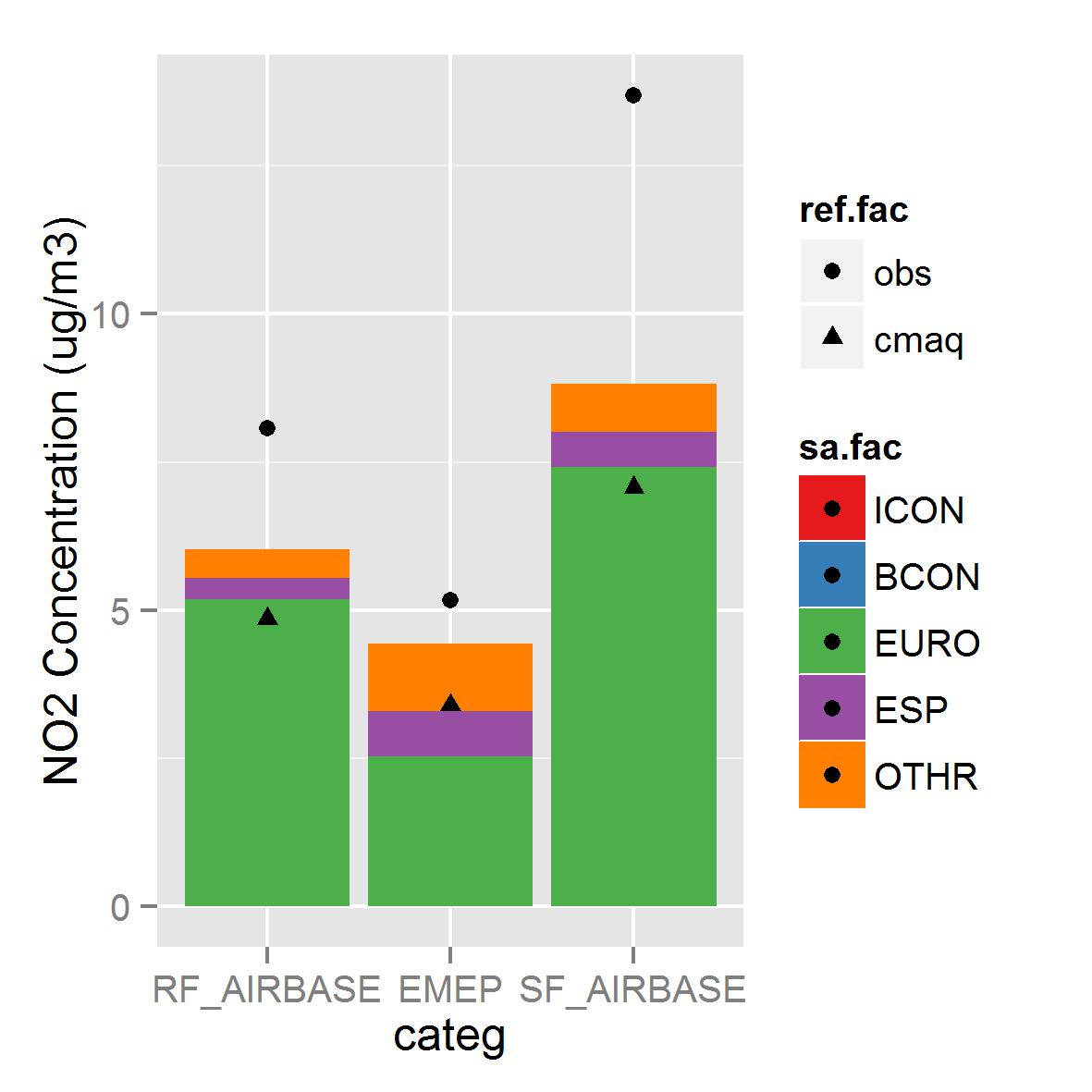 Spain* (Spanish IP + Balearic Islands)
O3 SA to track contribution: regions | main emission sources
ISAM-EU12 (Europe, 12 km x 12 km)
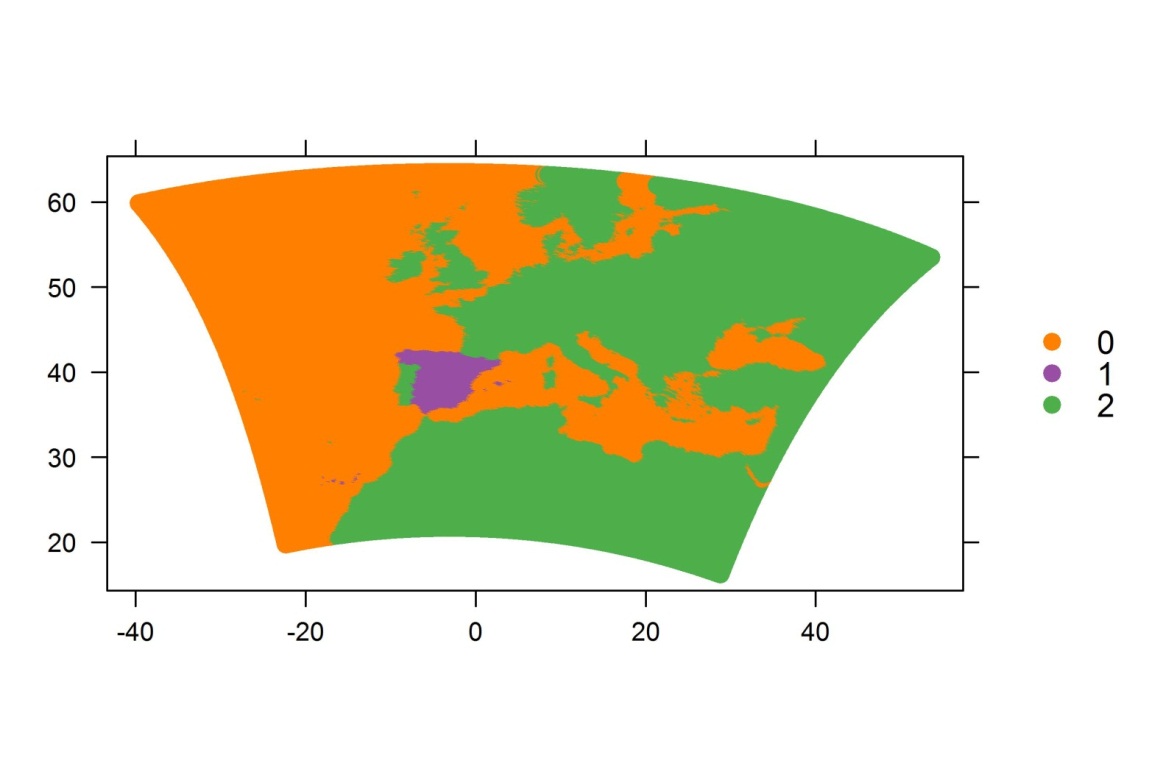 EU12
Goal: to quantify contribution of sources out side/from Spain to O3
EURO:  countries surrounding Spain*
ESP: Spain*
OTHR:  Ocean
BCON: Interpolation from MACC (global O3 transport out from EU12)
IP4
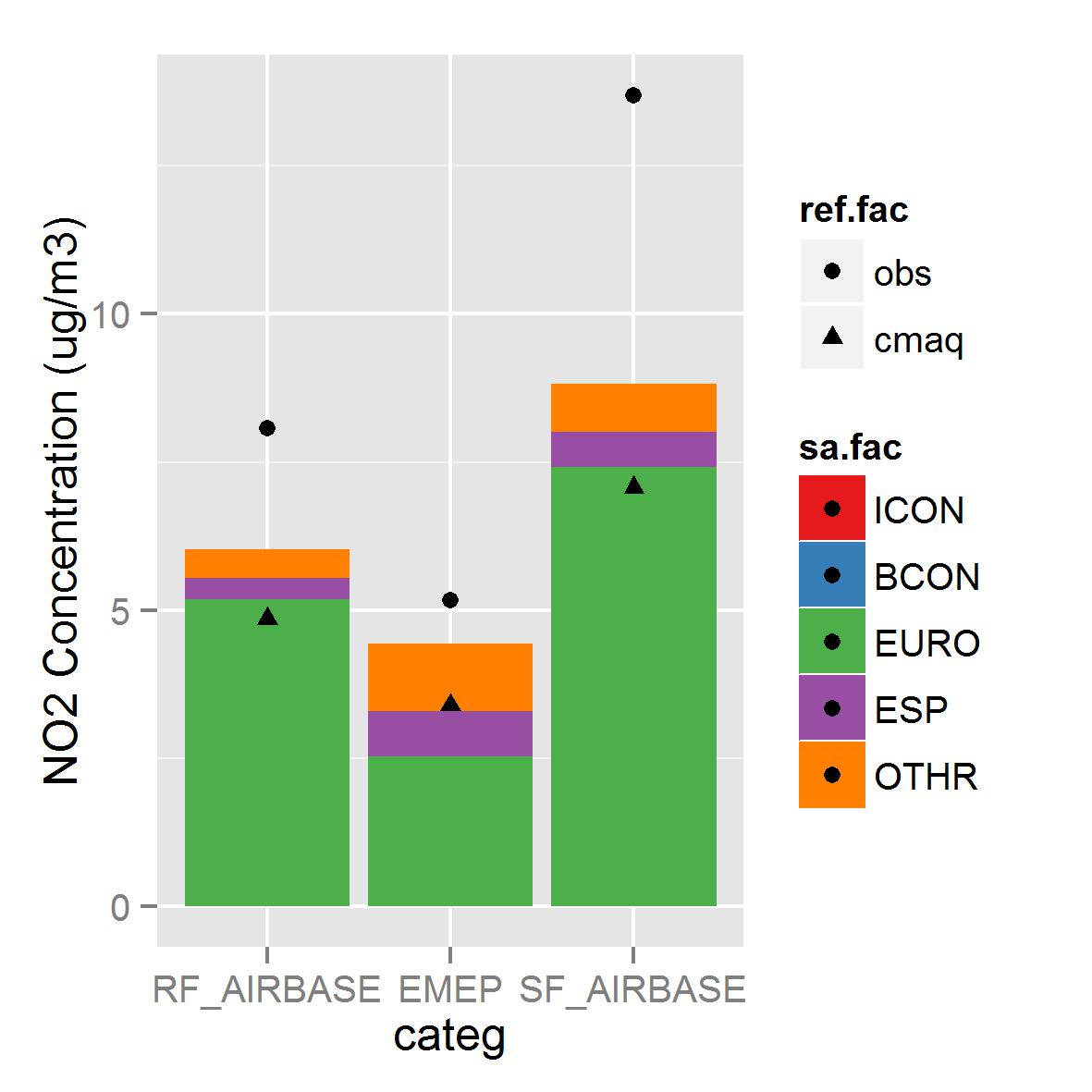 Spain* (Spanish IP + Balearic Islands)
HERMES model (2009)
ISAM-IP4 (Iberian Peninsula, 4 km x 4 km)
CMAQ-ISAM-IP4
NOx
NMVOC
Goal: to quantify contribution of main Spanish emissions sources to O3
OTHR: other sectors
SNAP1: combustion in energy
SNAP34: non- and industrial combustion
SNAP7: road transport
SNAP8: other mobile source & agricultural machinery
BCON: nesting CMAQ-EU12
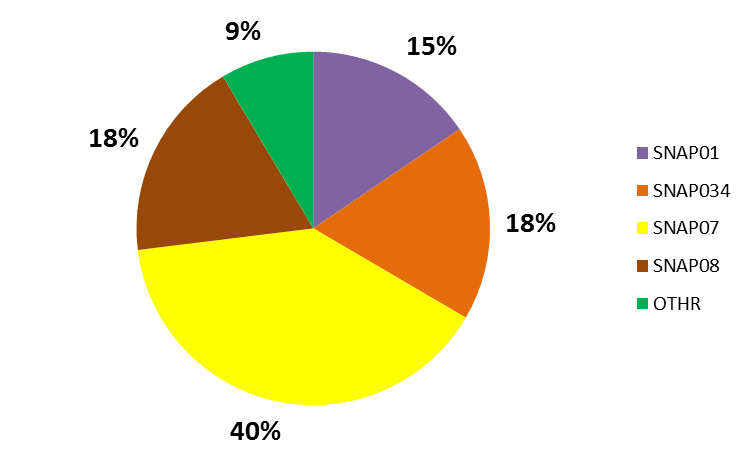 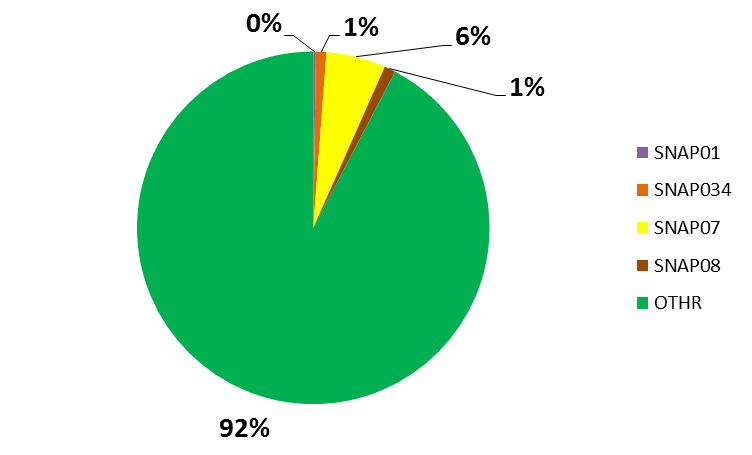 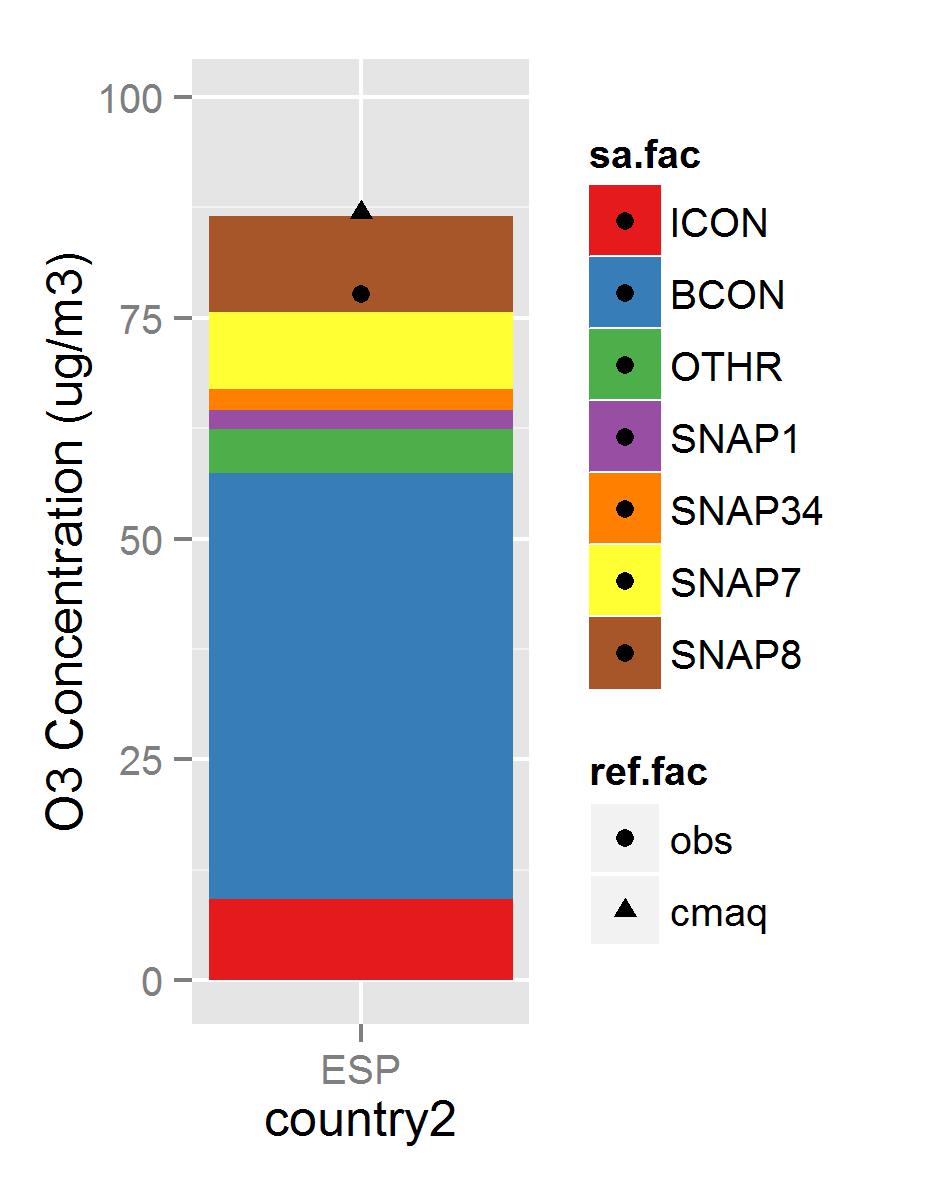 Bio (68%) 
Agri (12%)
Solvents (10%)
Study episode: 21-31 July 2012
21-24th  = ITL
25-29th  = Nwad
30-31st  = ITL
ITL
The largest O3 episode in 2012 (24-28th July): 
33% of the total number of exceedances of the IT, 
32% of the total number of exceedances of the AT, 
12% of the number of exceedances of the LTO.
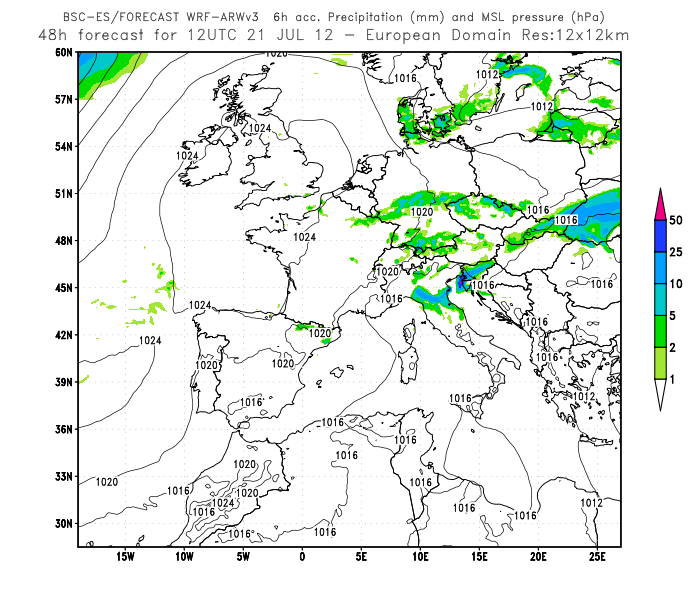 L
NWAd
H
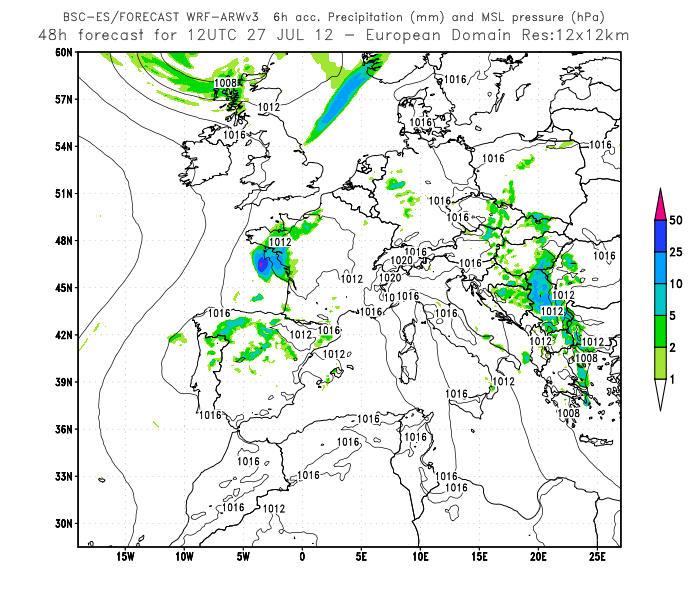 L
MSL P & prep
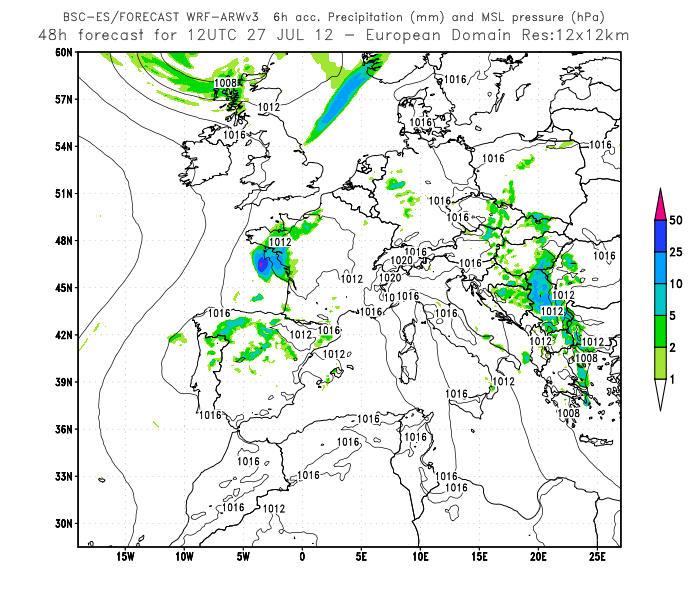 H
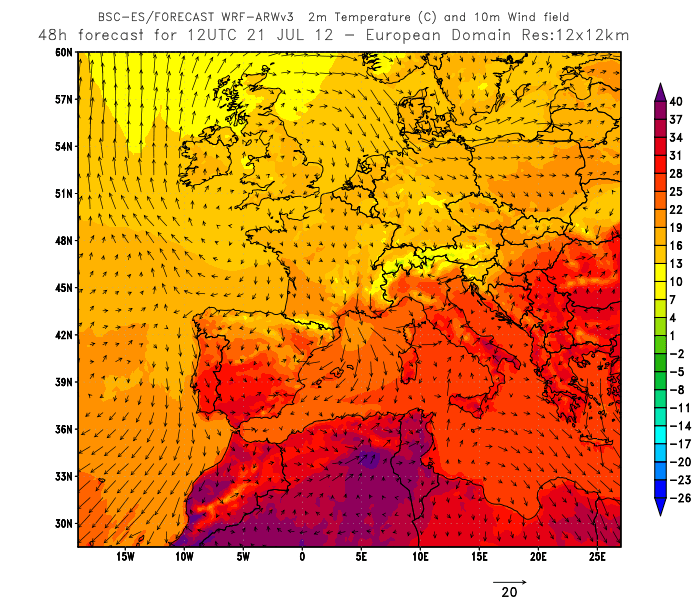 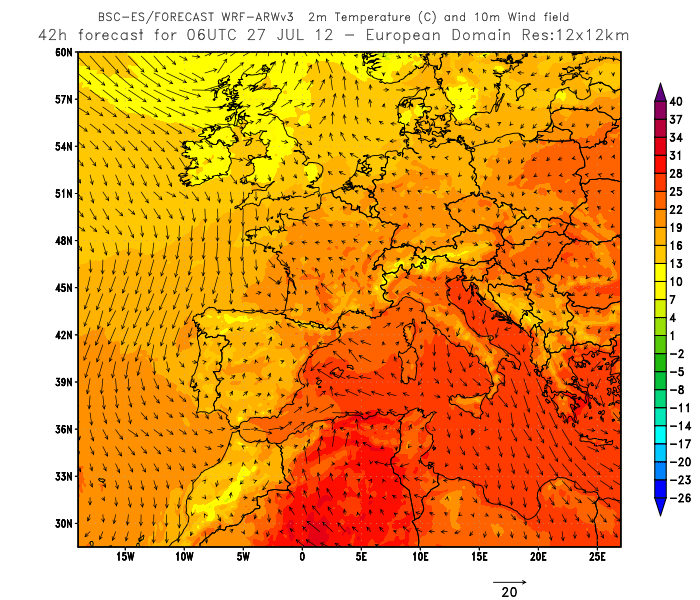 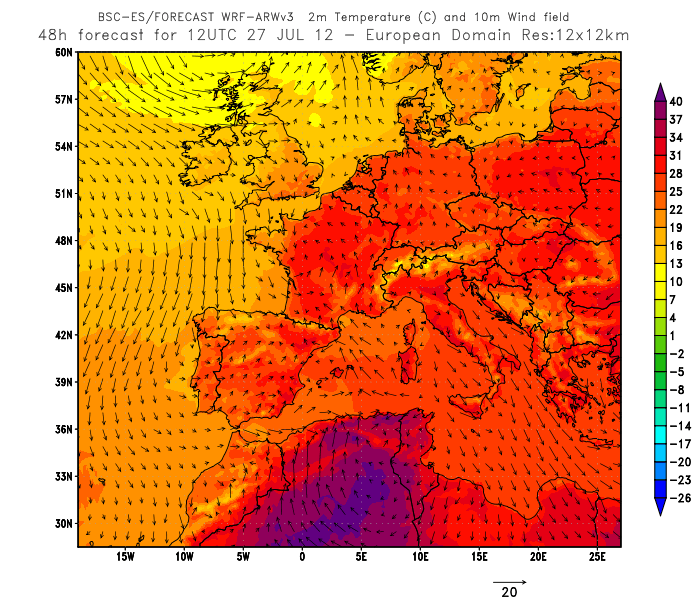 Temp & wind
ITL: Iberian Thermal Low
NWad: NW advection
[Speaker Notes: Circulation type classification  (CTC) derived on a climatic basis to study air quality dynamics over the Iberian Peninsula    (Valverde et al., 2014 )


24-28th July: the largest O3 episode in 2012 in terms of area affected

An 'ozone episode' is defined as follows: 'A period of usually a few days up to 2–3 weeks with high ozone concentrations, characterised by daily exceedances of the thresholds set to protect human health. Ozone episodes occur under specific meteorological conditions characterised by large stagnant areas of high pressure. Since the formation of ozone requires sunlight, ozone episodes mainly occur during summer' (EEA, 2010b).]
Evaluation of O3 | domains = EU12 and IP4
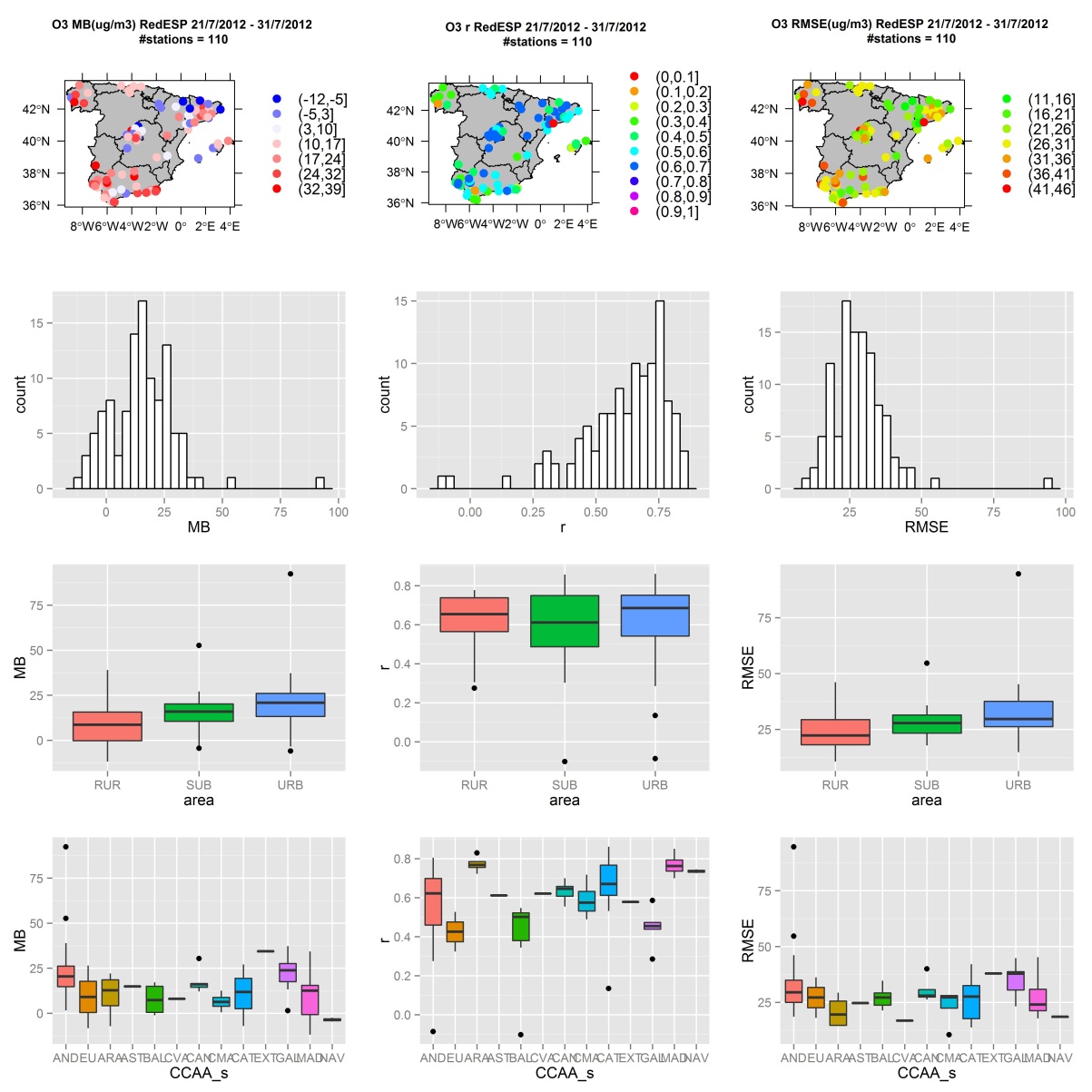 Region contribution to O3 in Spain (EU12):Mean concentration 21-31 July 2012
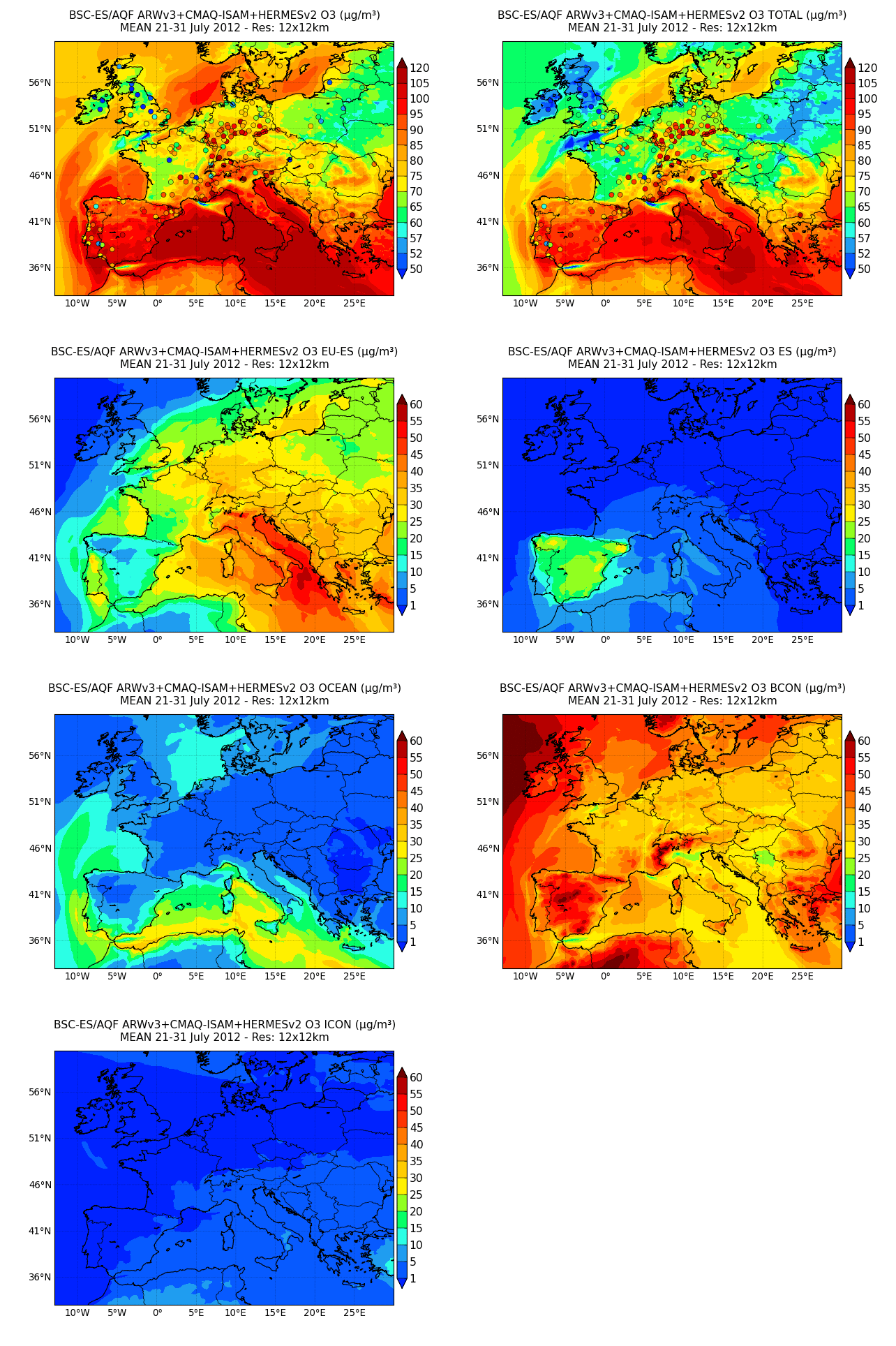 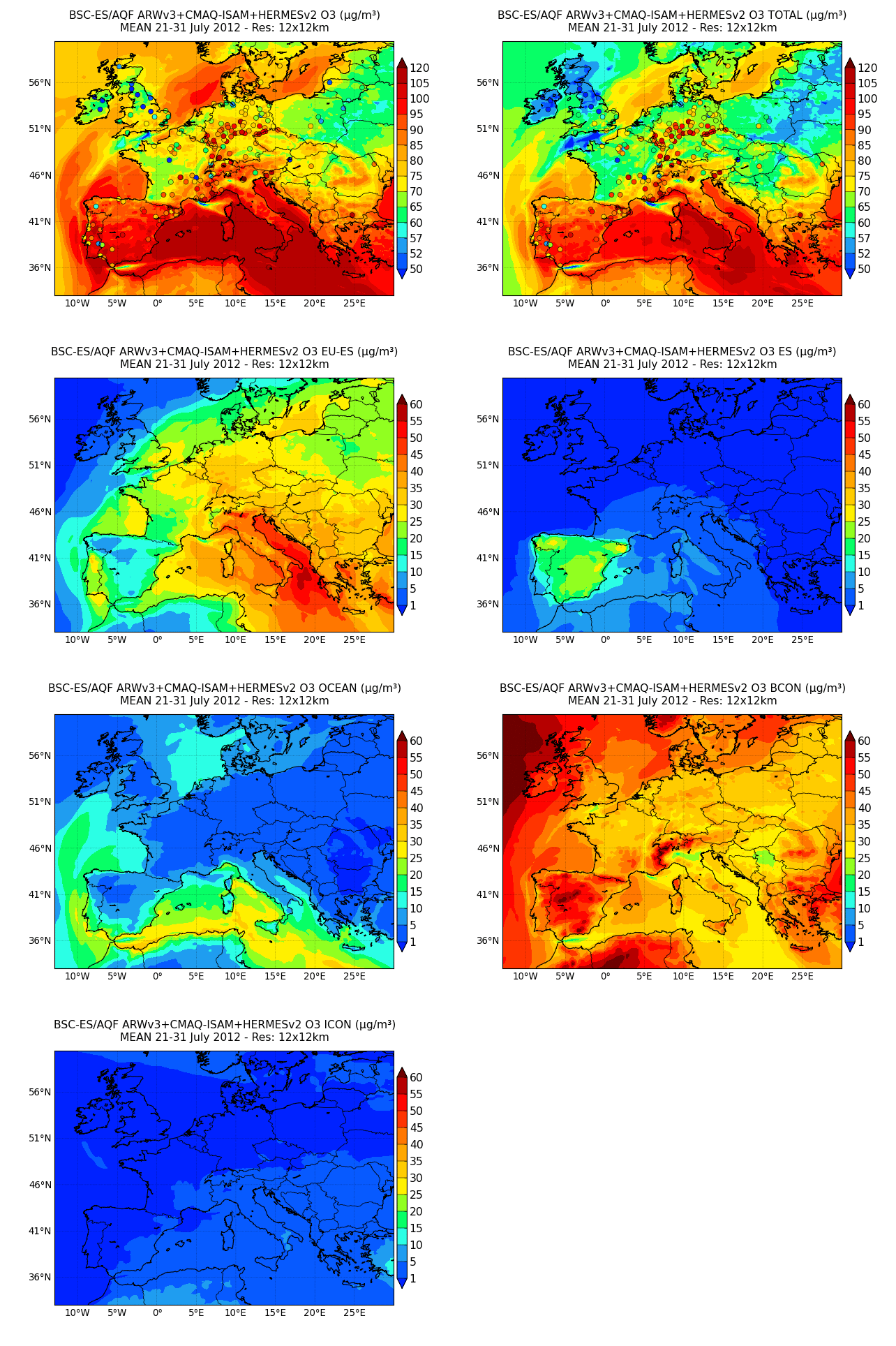 EURO
ESP
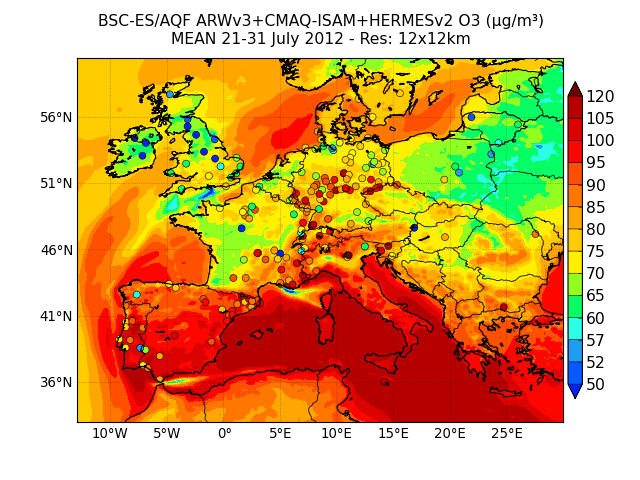 TOTAL
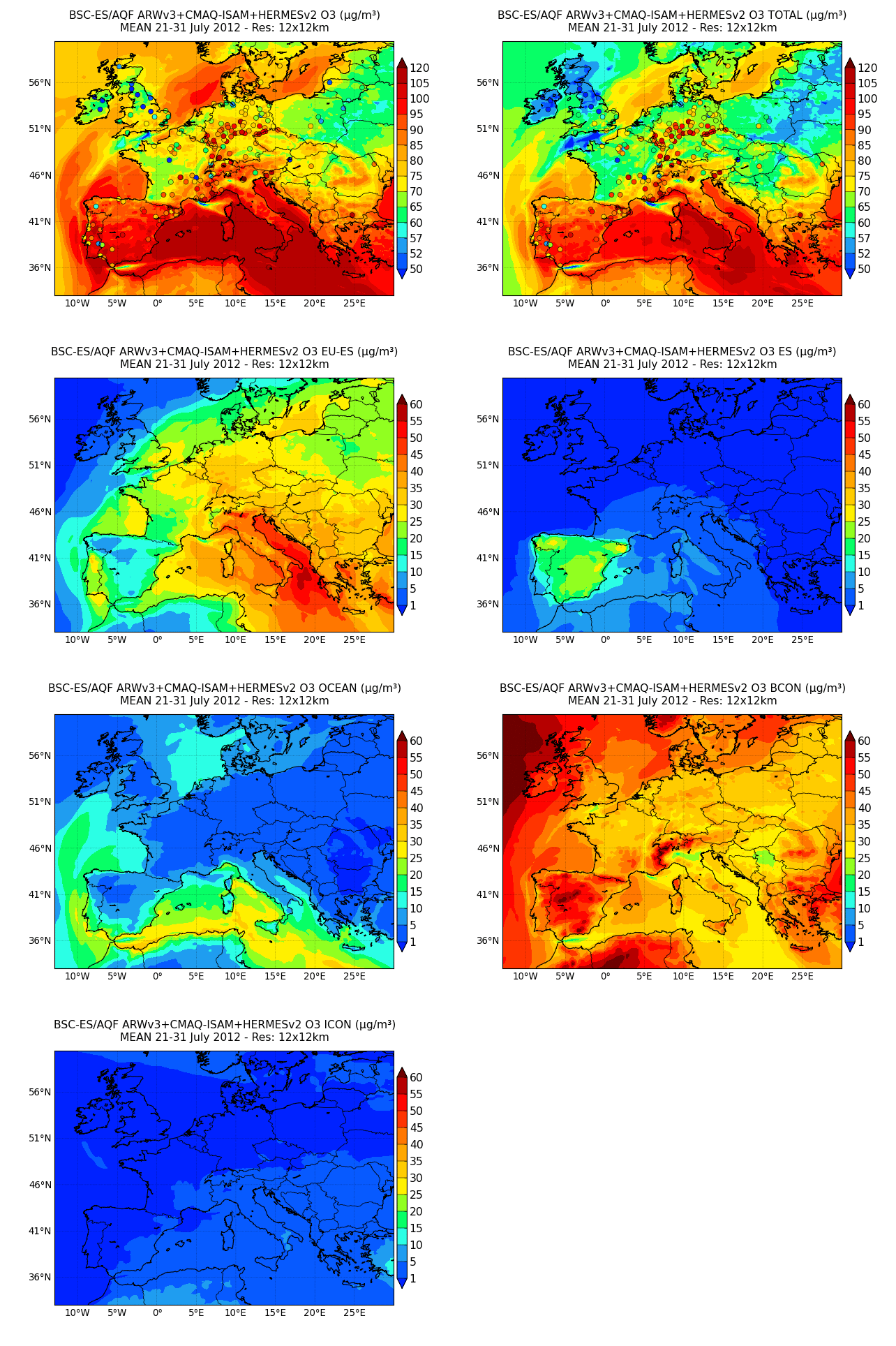 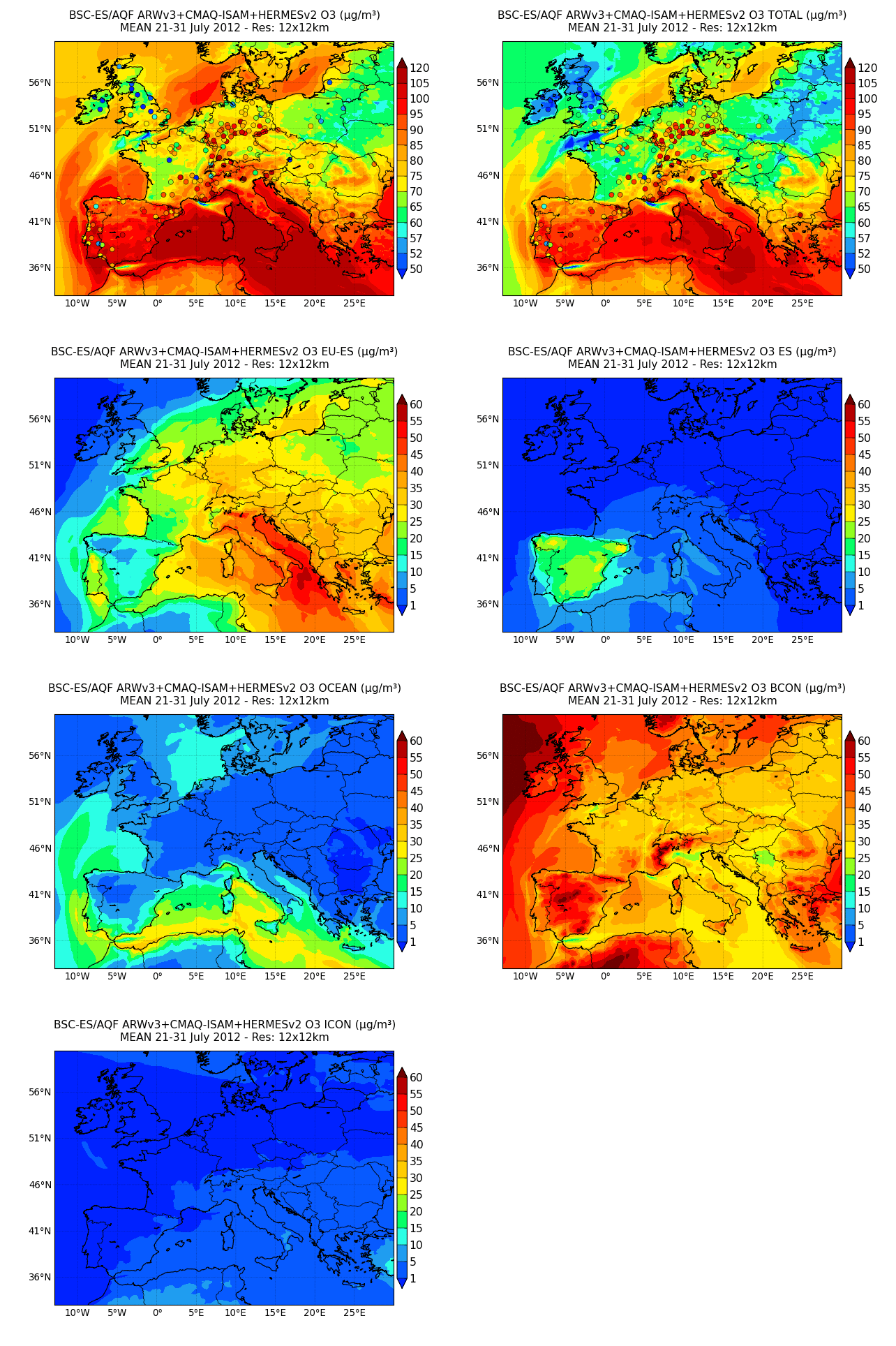 OTHER
BCON
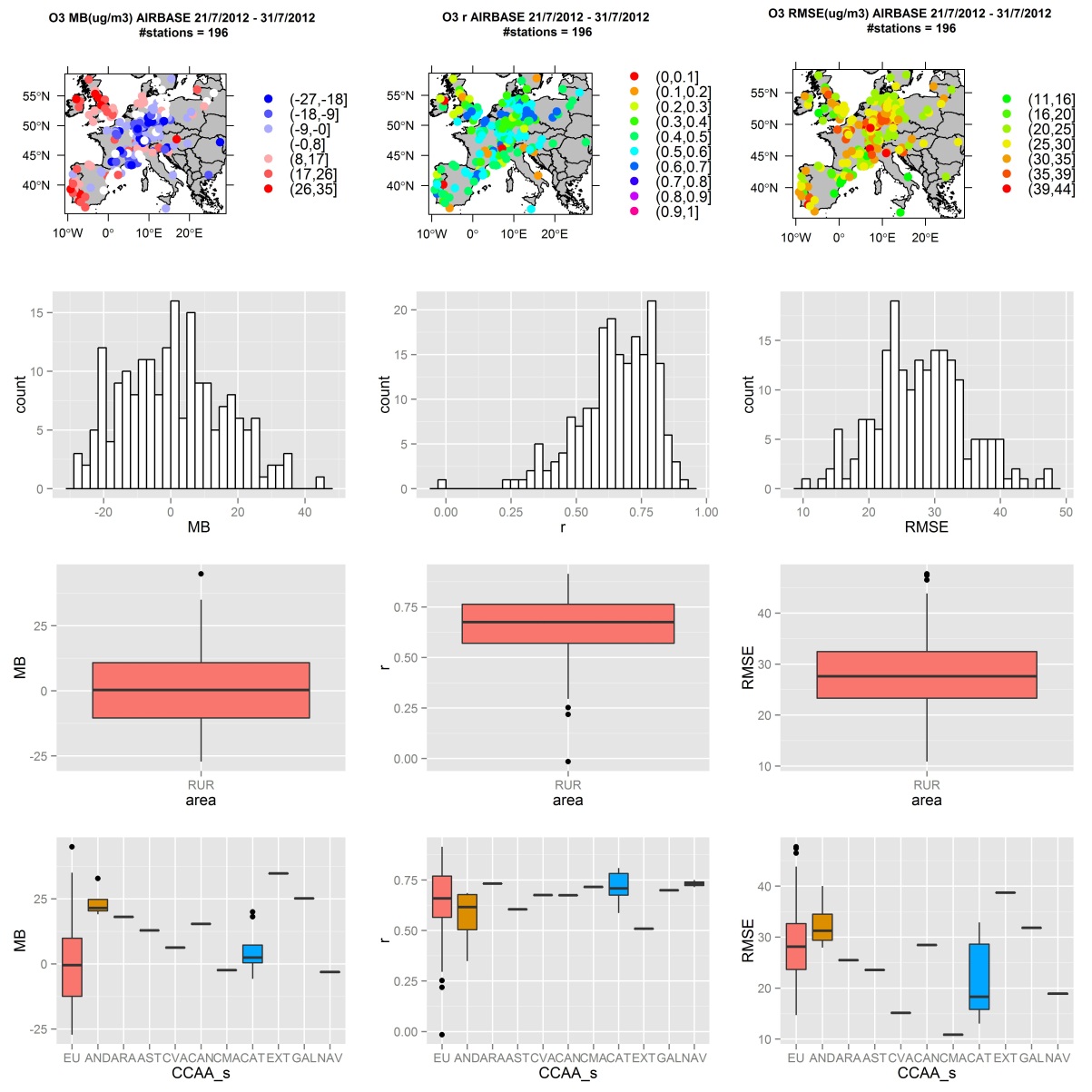 Region contribution to O3 in Spain (EU12):NO2/O3 hourly concentration
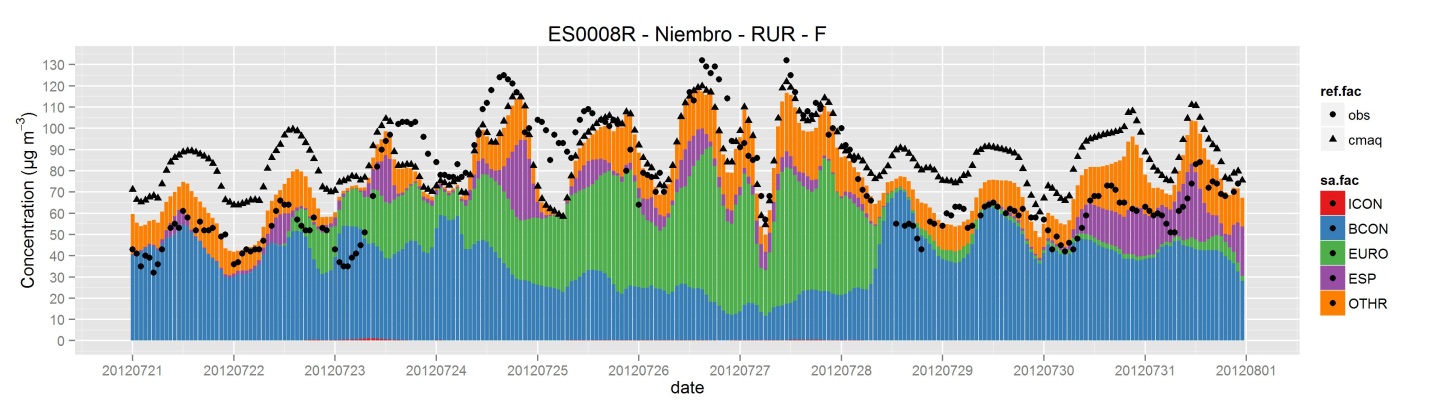 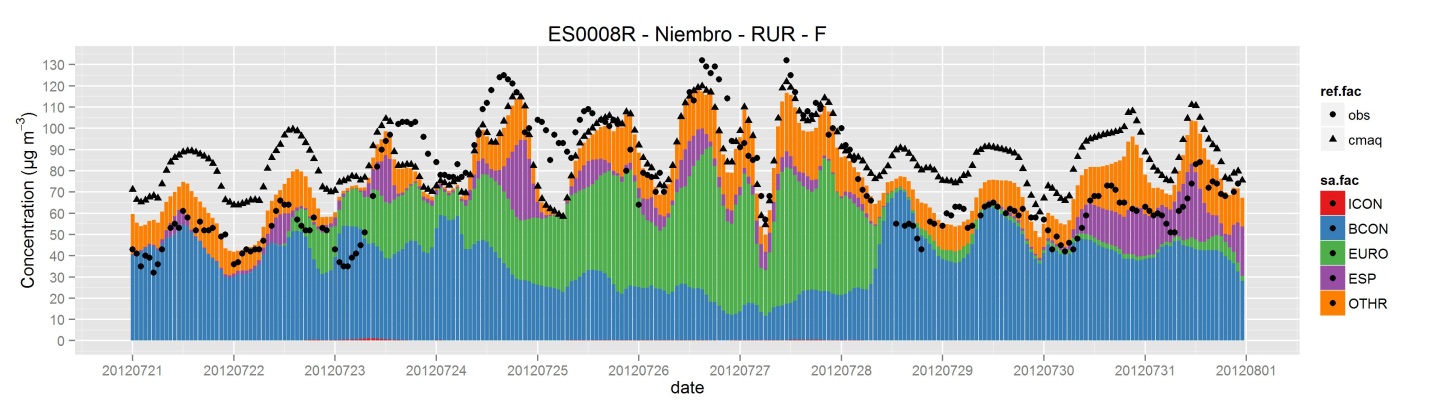 LTO
O3
EURO = 40 µg/m3 mean,
  60 µm/m3 during the peak
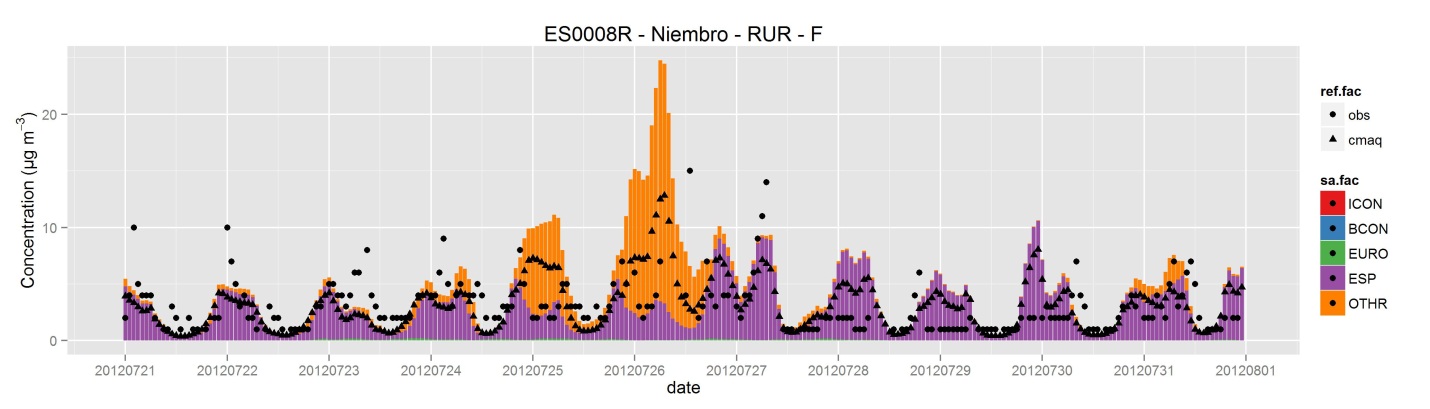 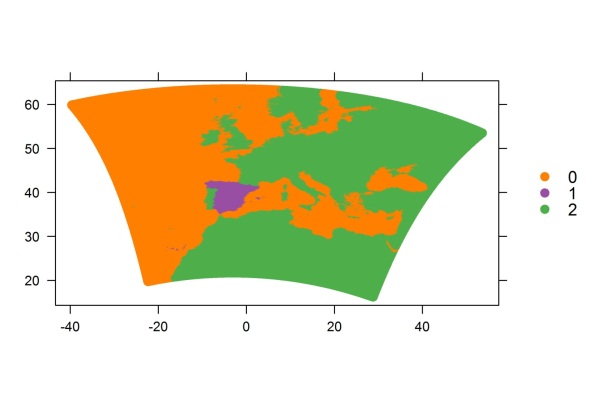 NO2
NWad
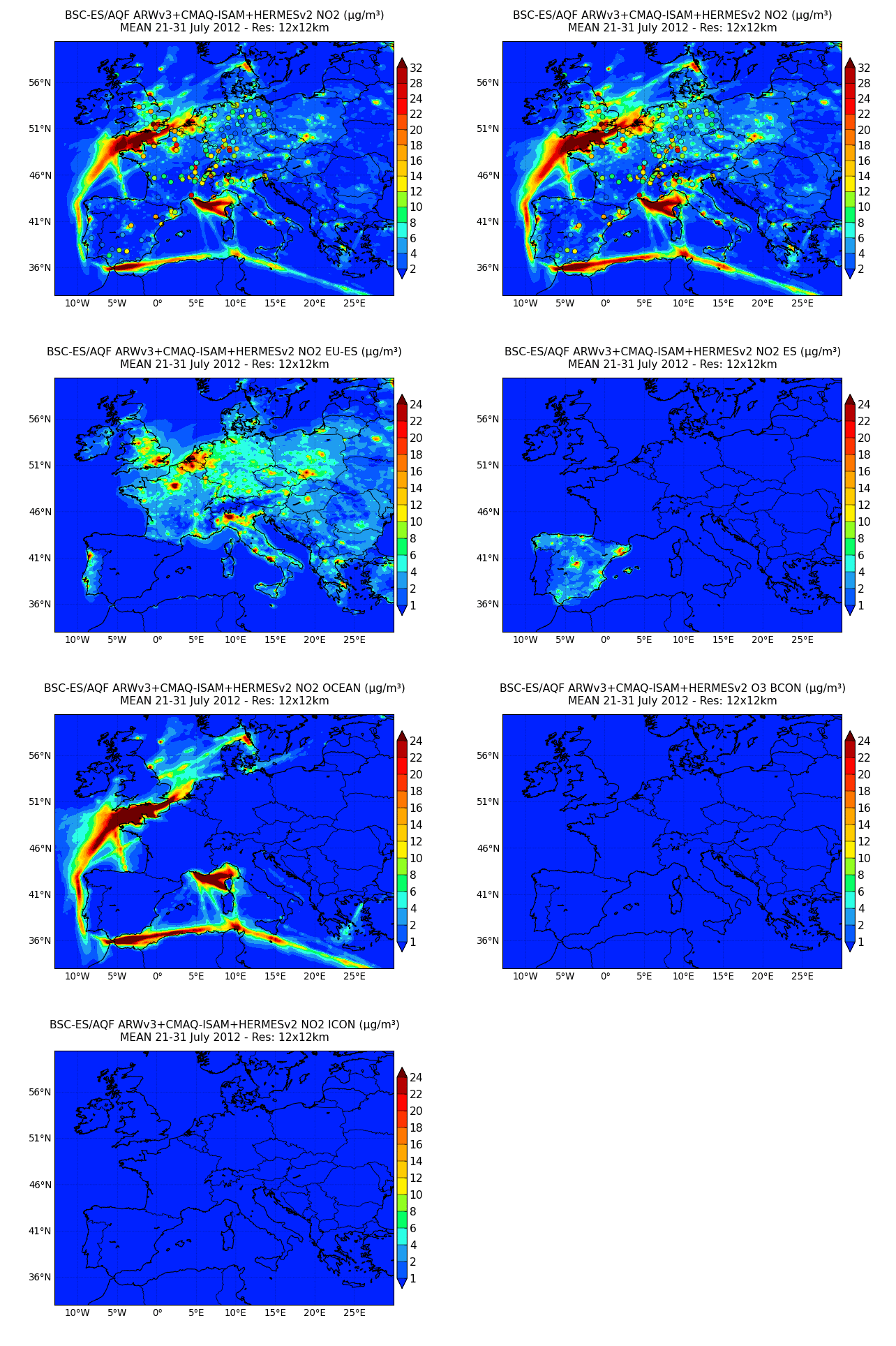 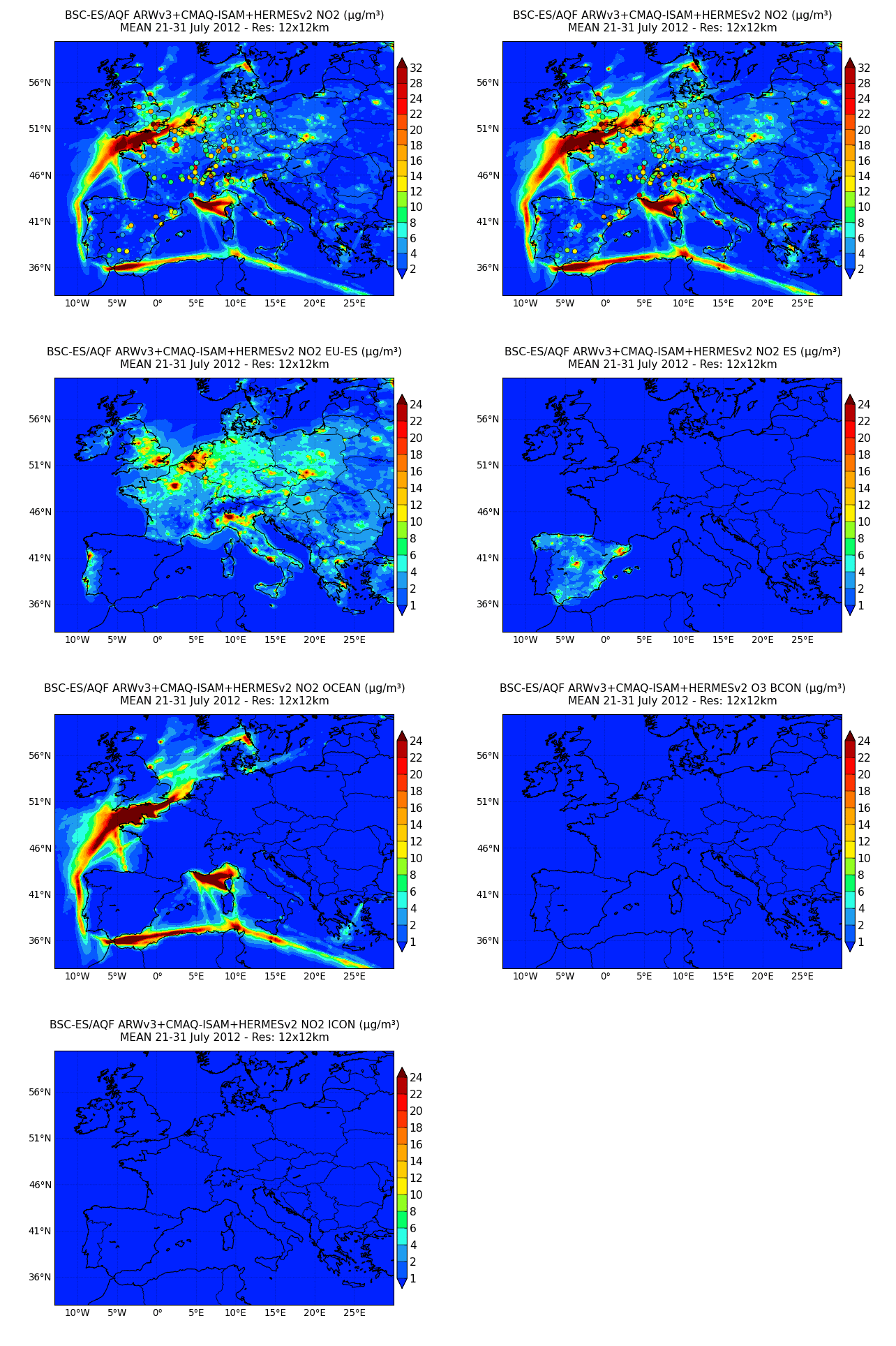 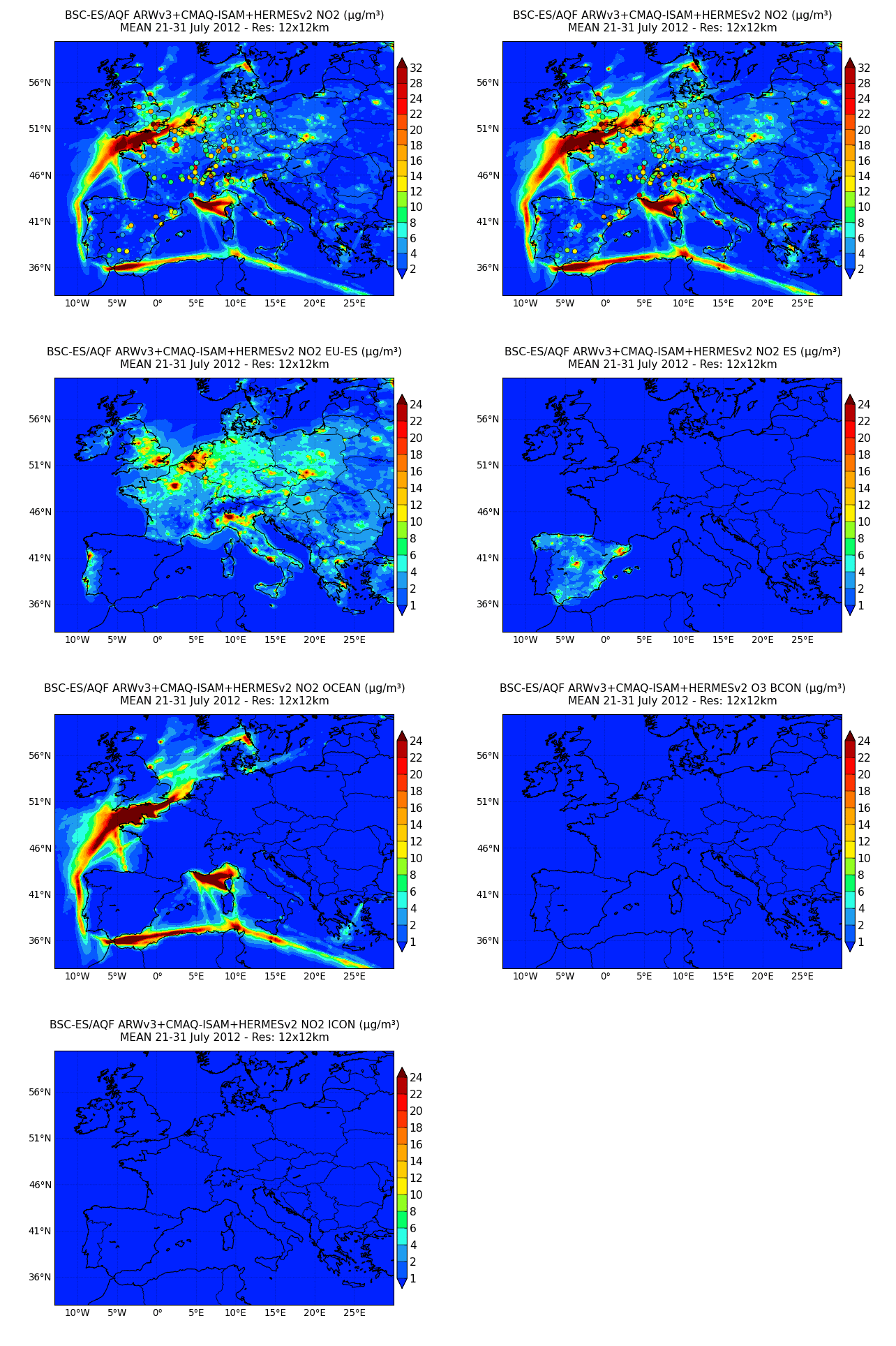 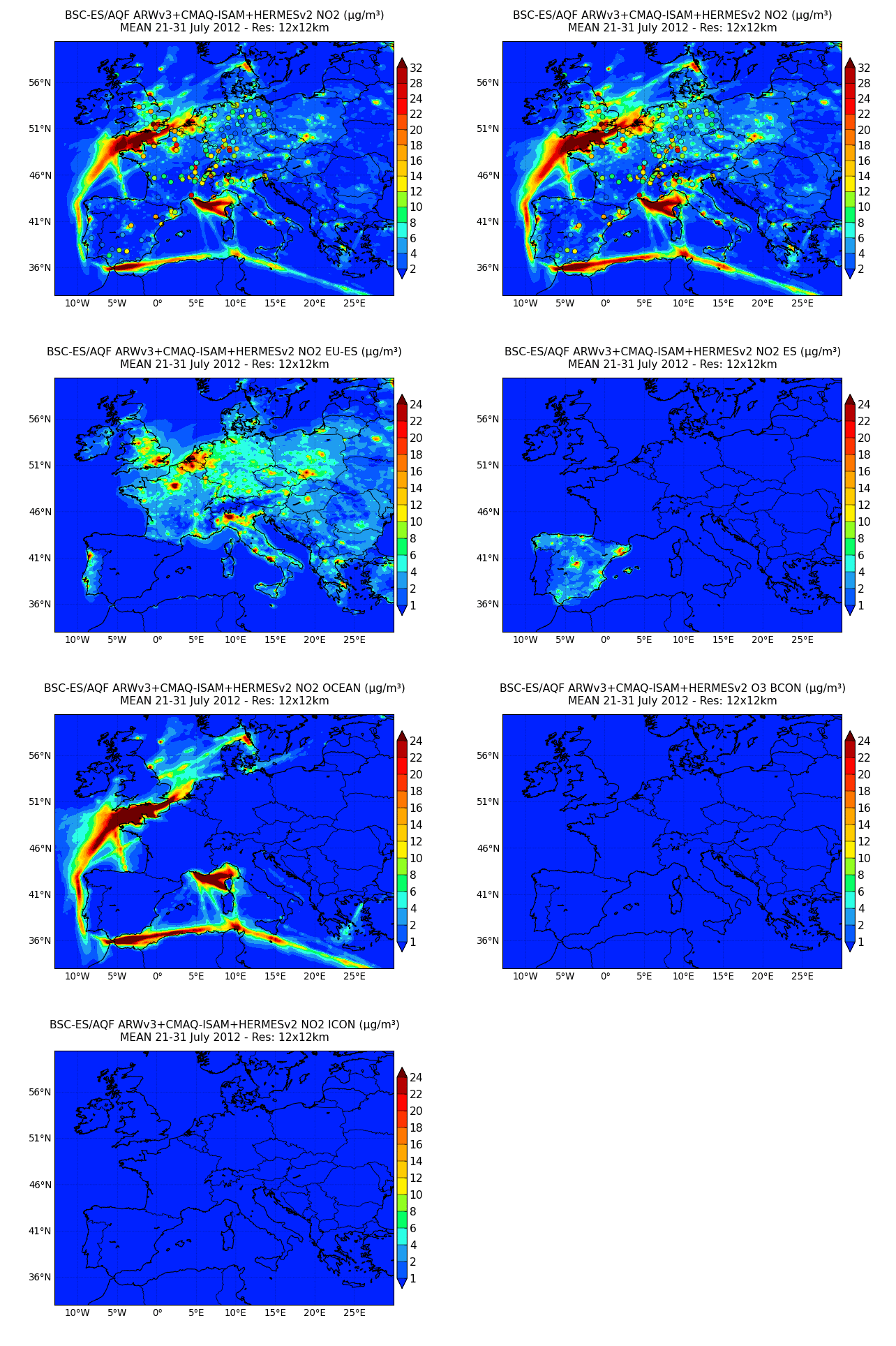 NO2-BCON
NO2-EURO
NO2-ESP
NO2-OTHR
Region contribution to O3 in Spain (EU12):Rural background sites
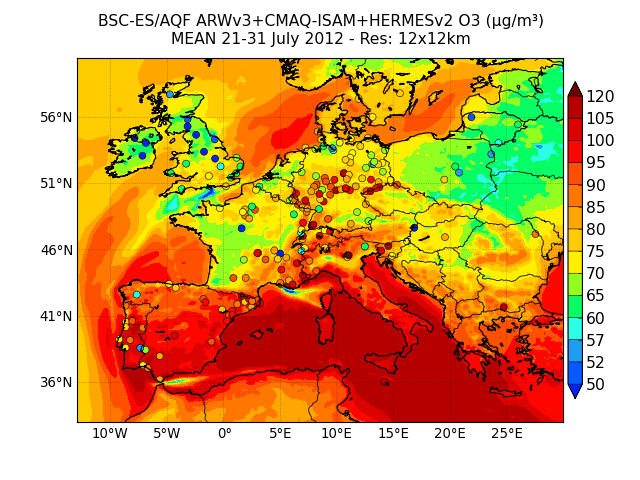 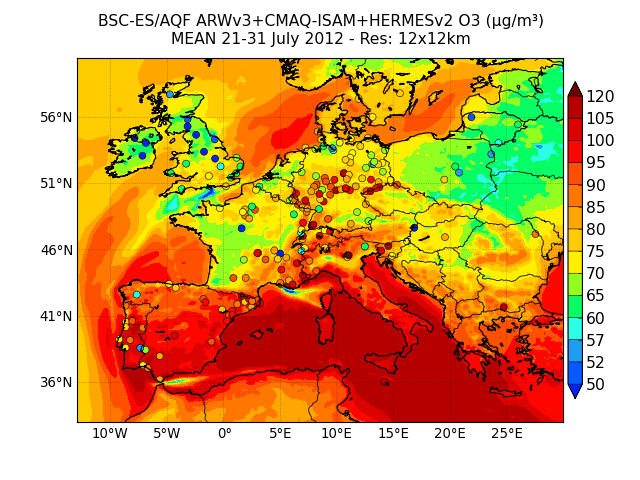 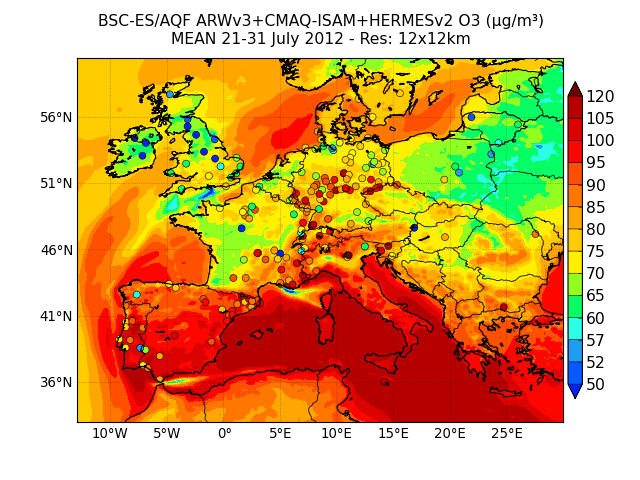 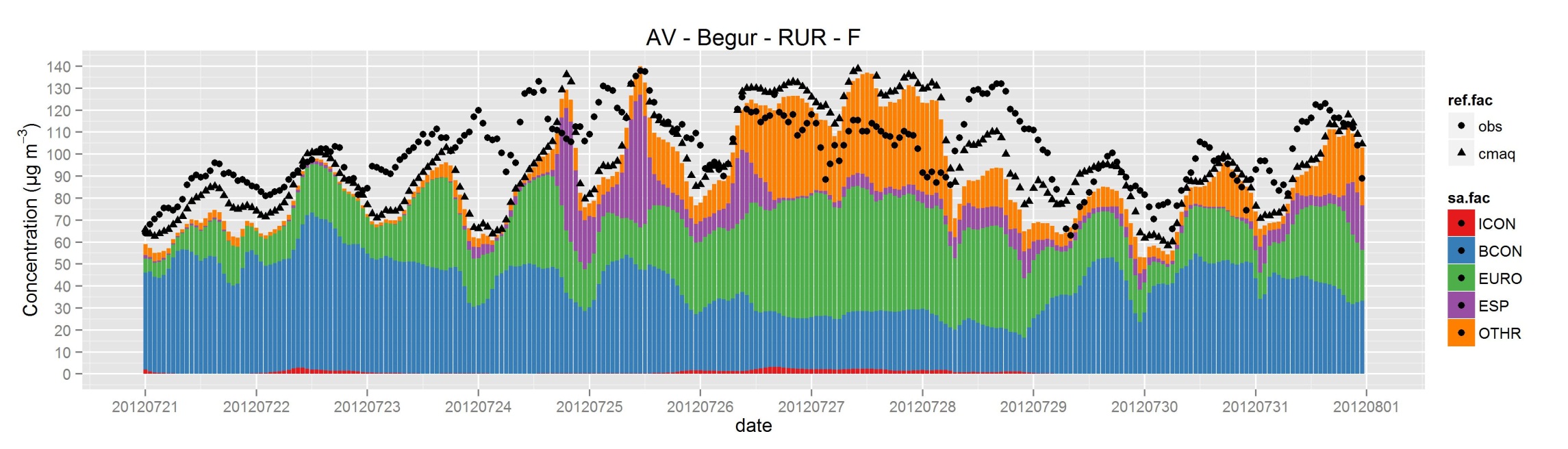 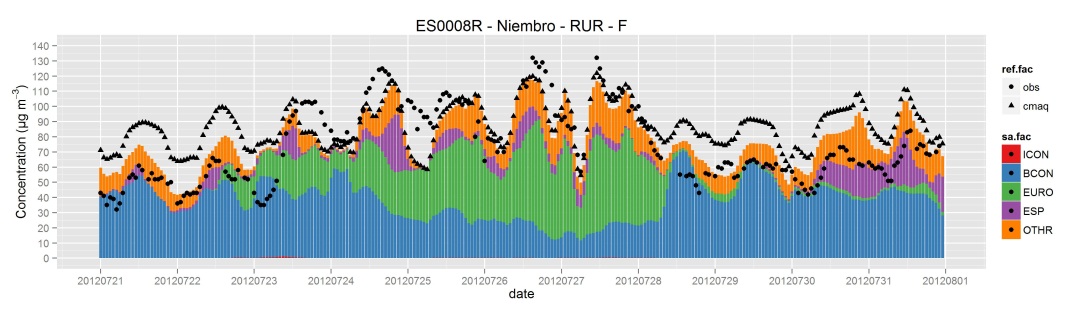 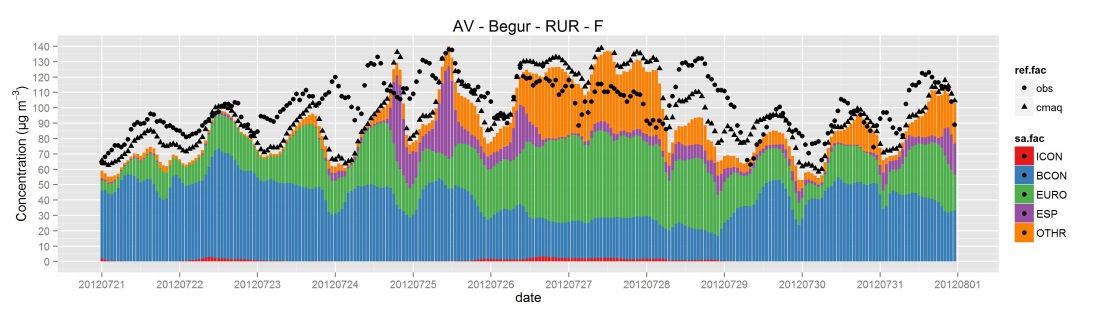 LTO
LTO
EURO controls
EURO controls
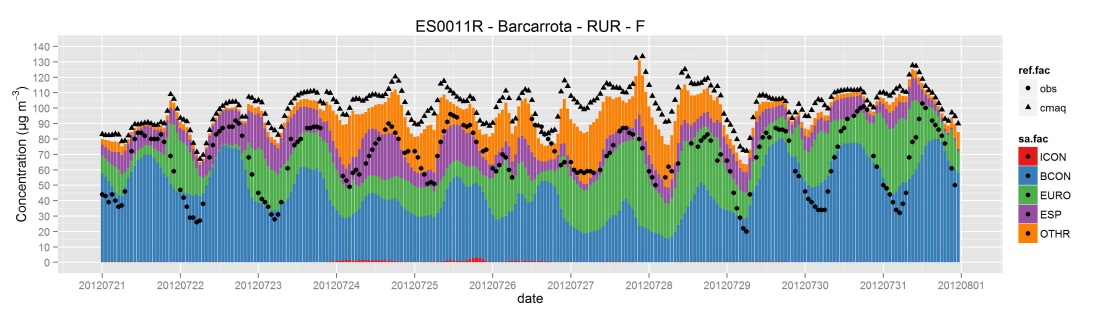 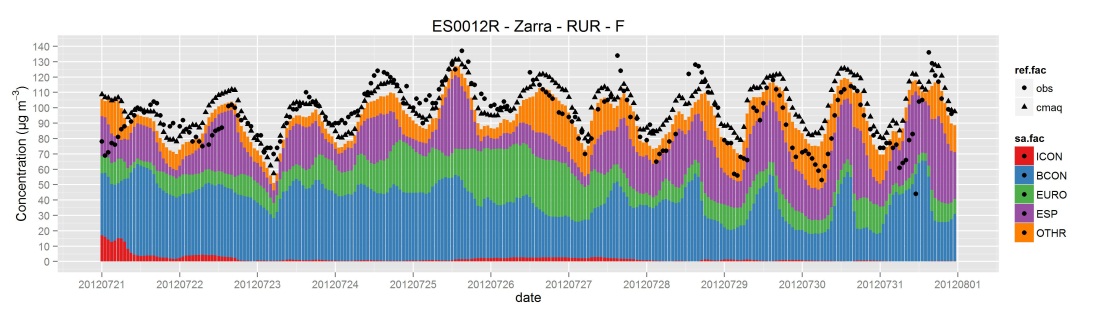 LTO
LTO
Portugal controls
ESP controls
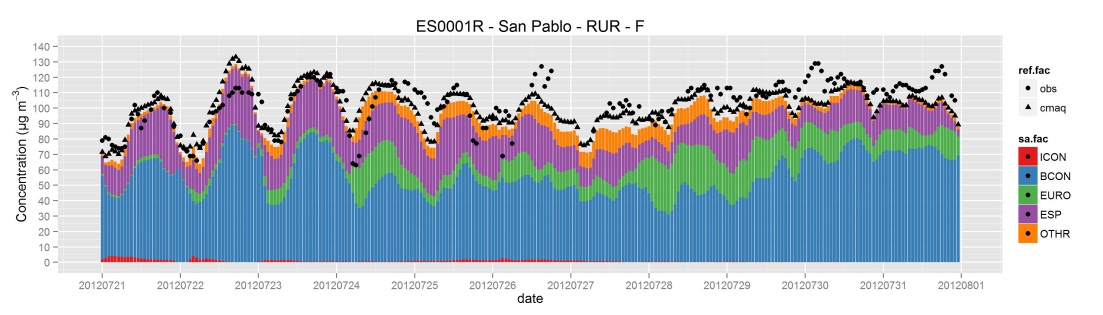 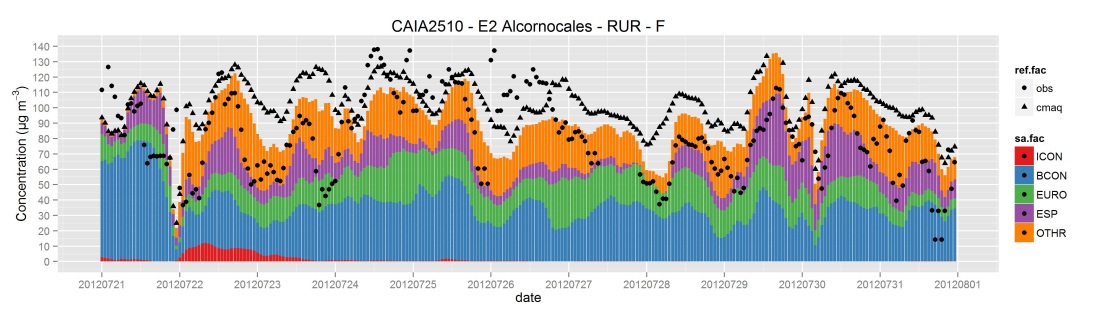 LTO
LTO
ESP controls
Portugal + ESP + Shipping controls
Source contribution to O3 in Spain (IP4):Mean concentration 21-31 July 2012
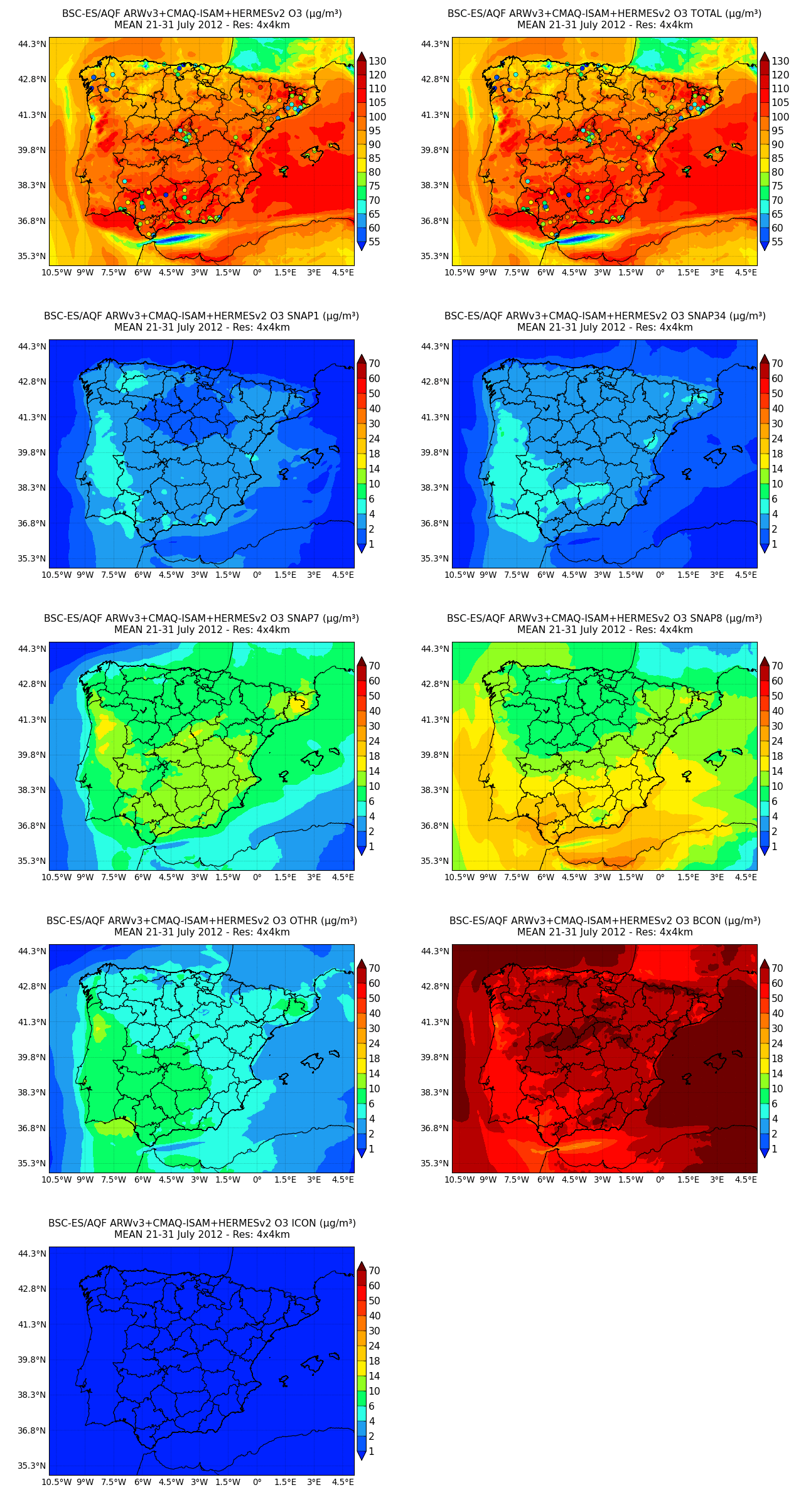 SNAP34
SNAP1
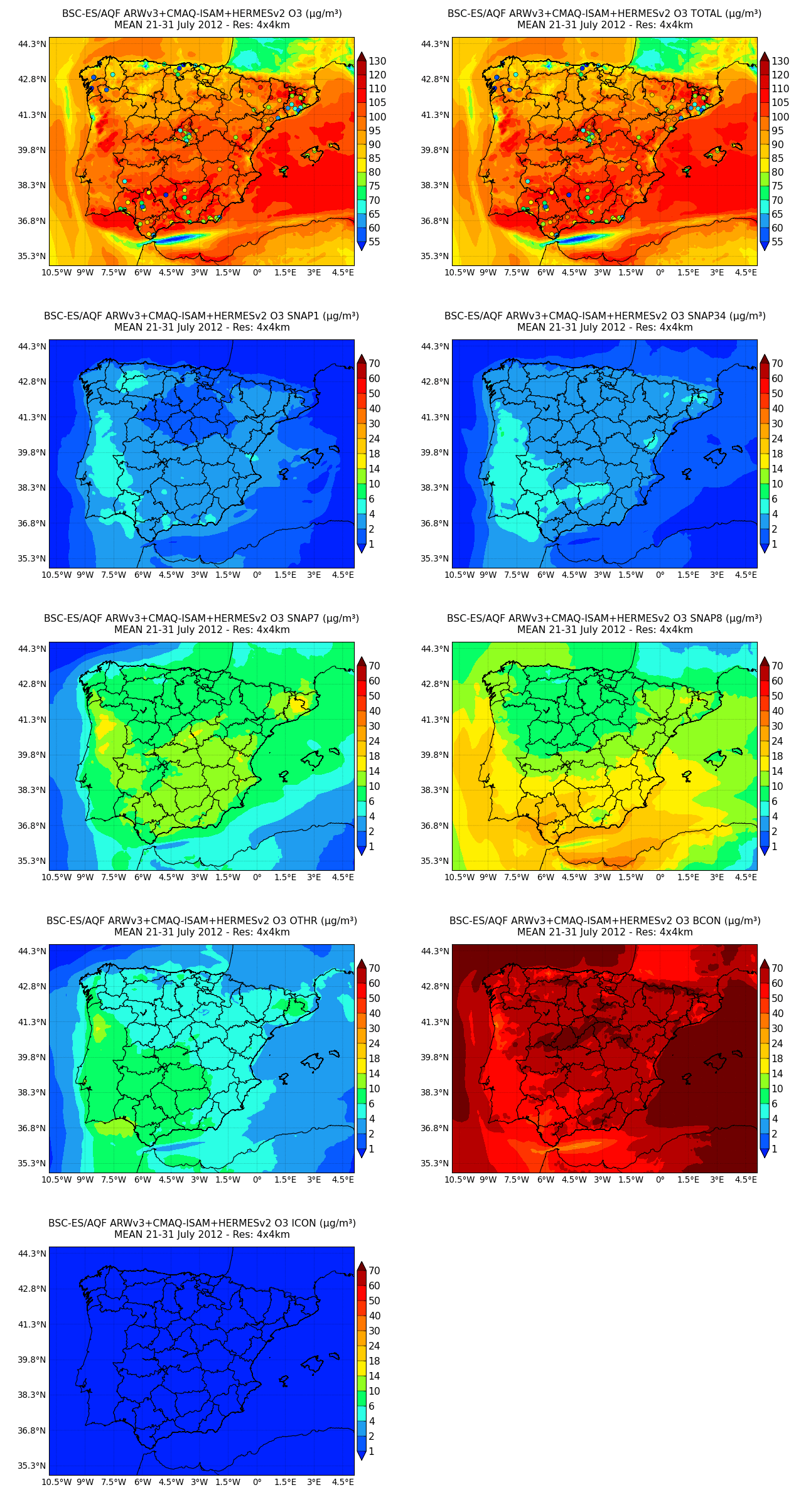 TOTAL
SNAP8
SNAP7
BCON
OTHR
Source contribution to O3 in Spain (IP4):Traffic in Madrid
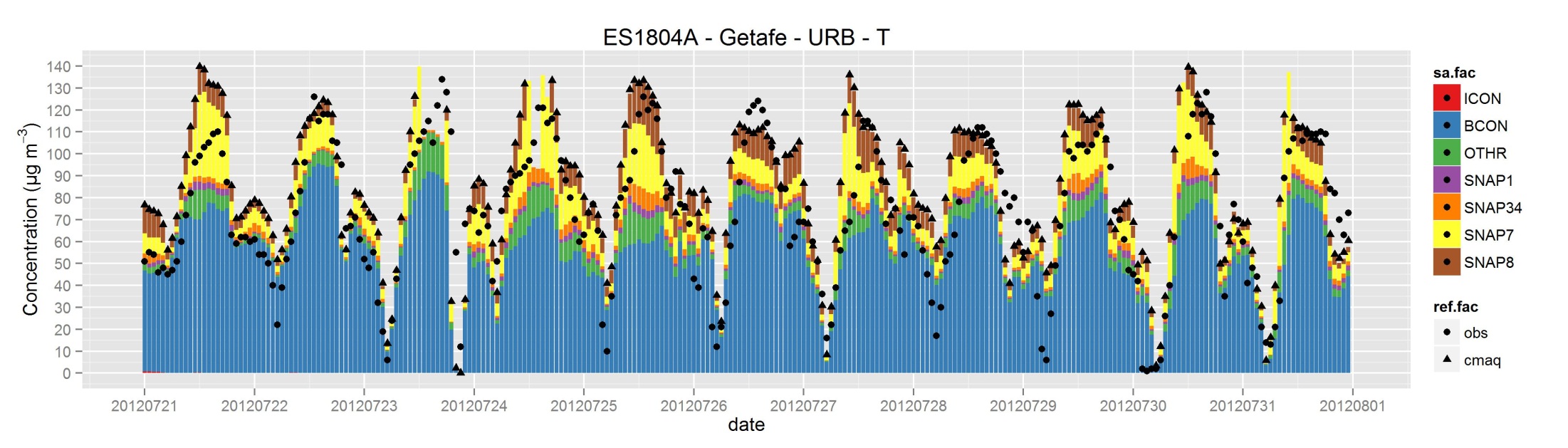 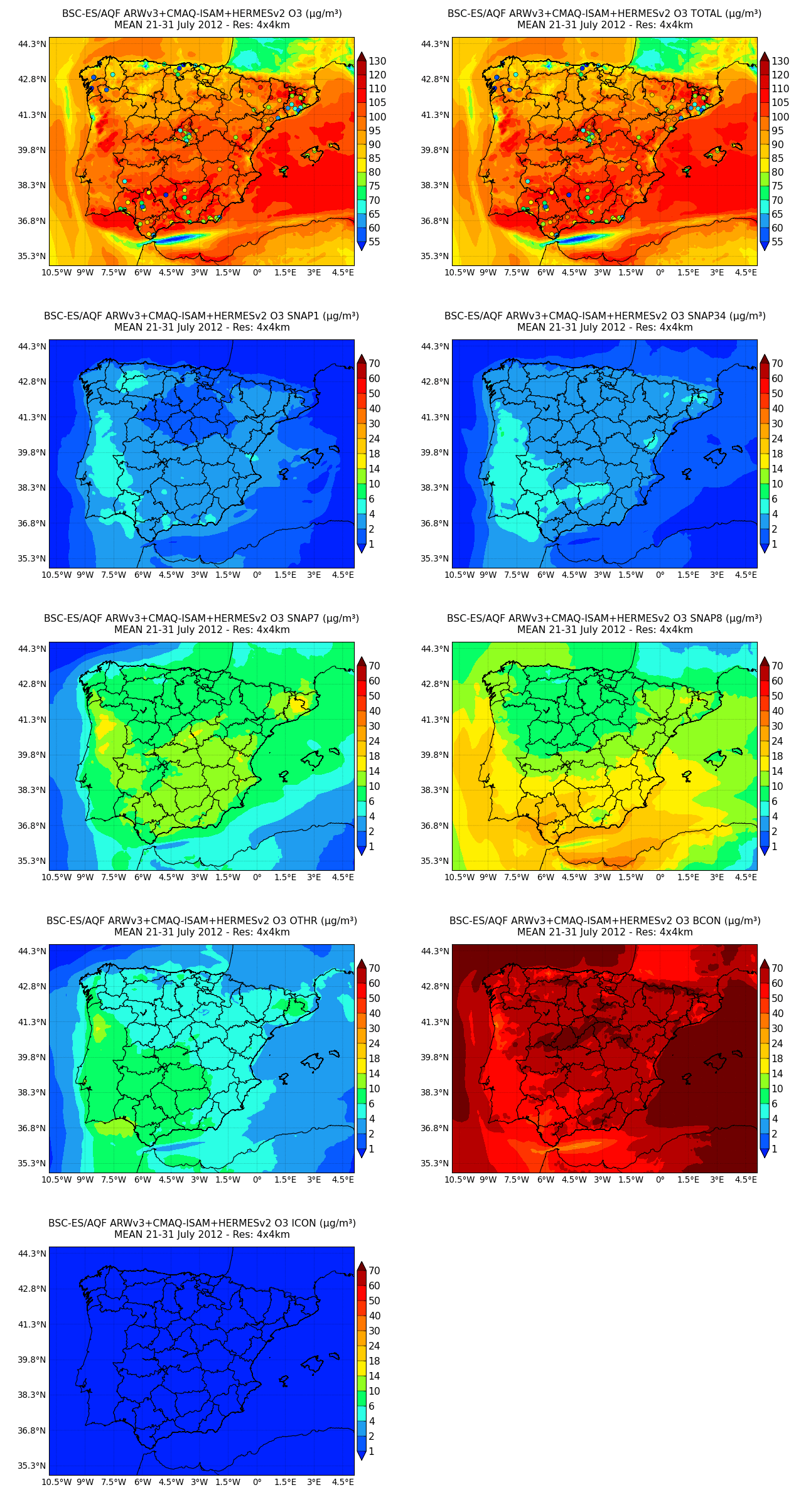 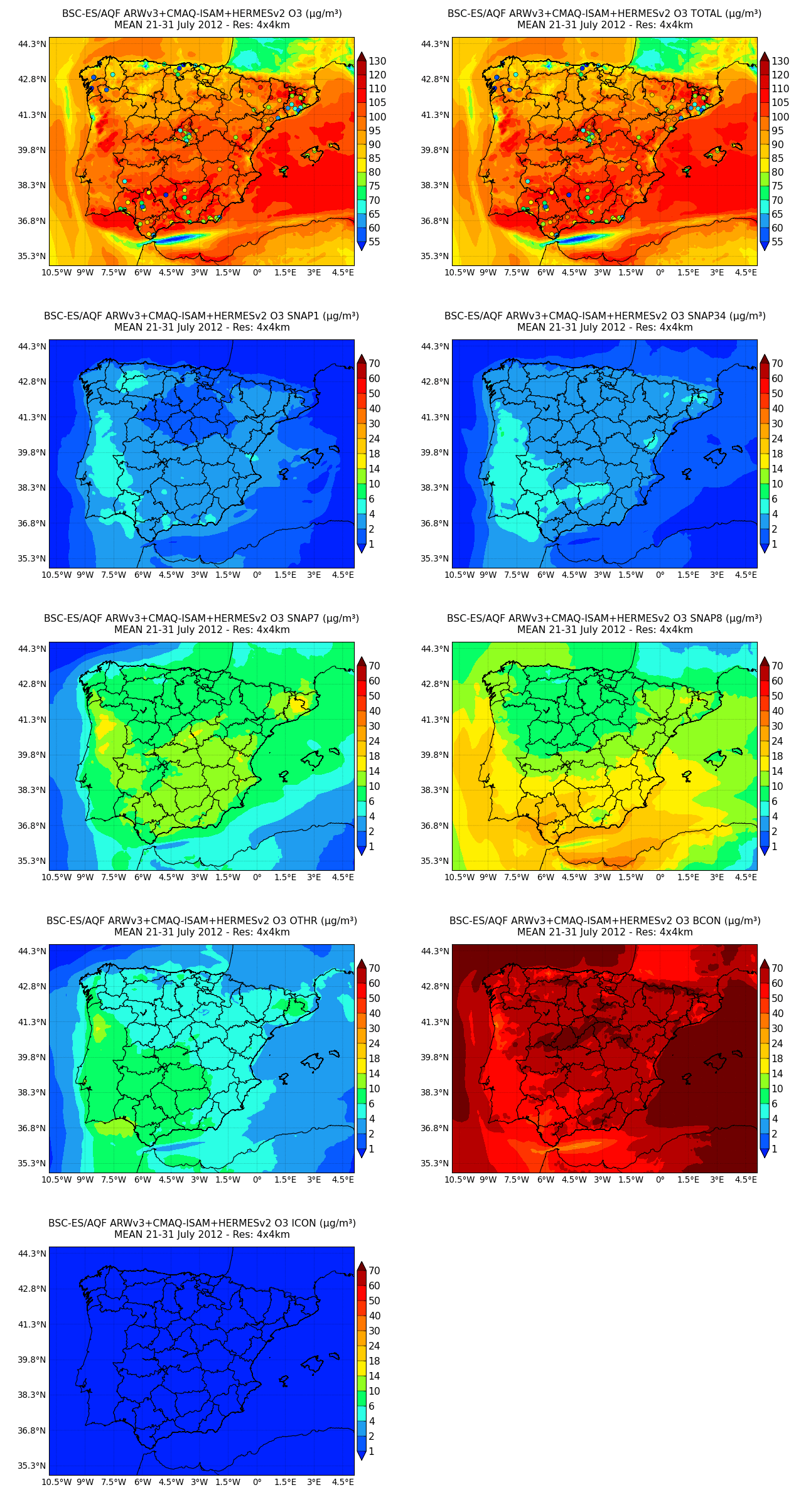 MAD
MAD
O3- MAD city
O3- downwind MAD city
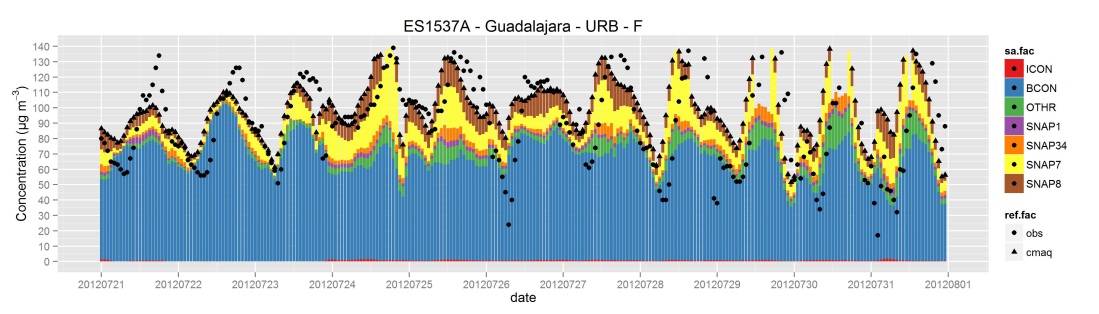 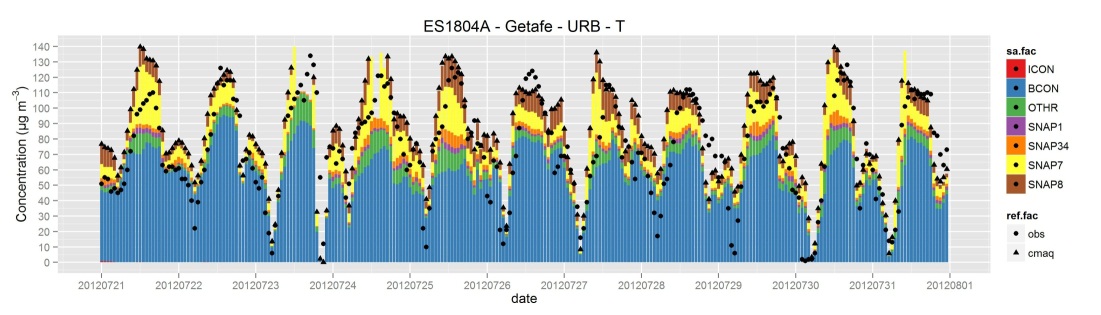 LTO
LTO
NO2- MAD city
NO2- downwind MAD city
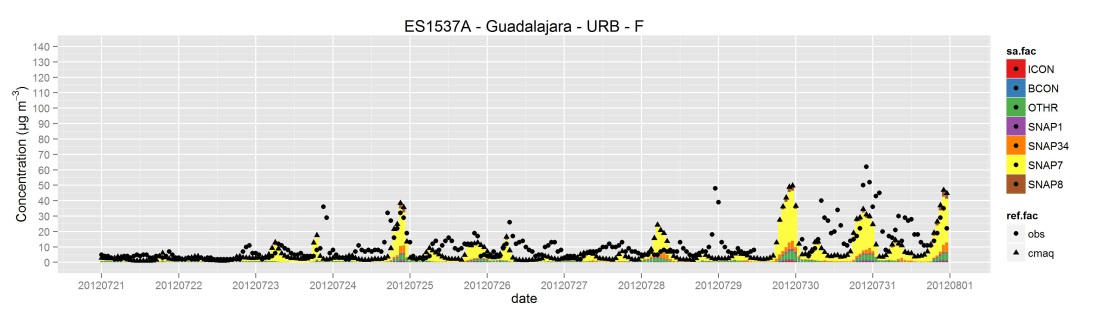 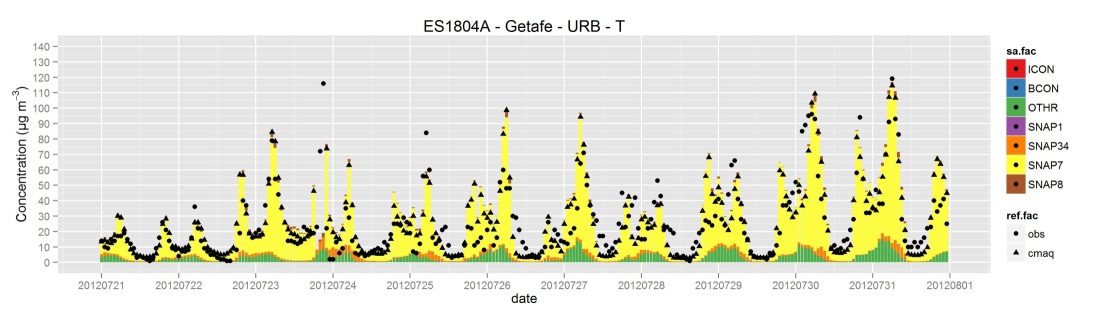 Source contribution to O3 in Spain (IP4):Shipping over southern Spain
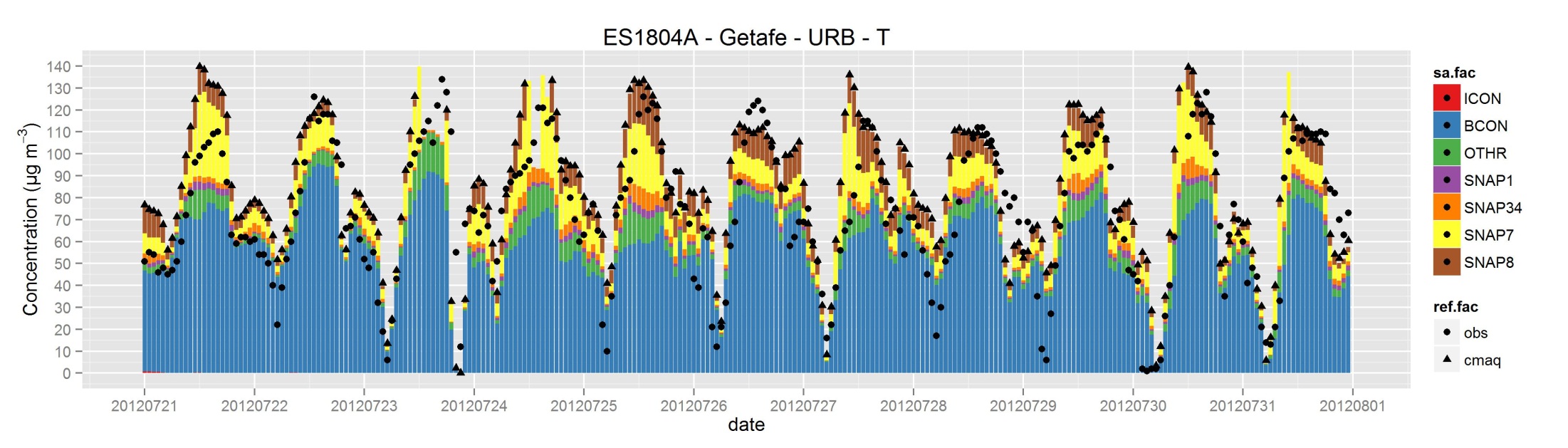 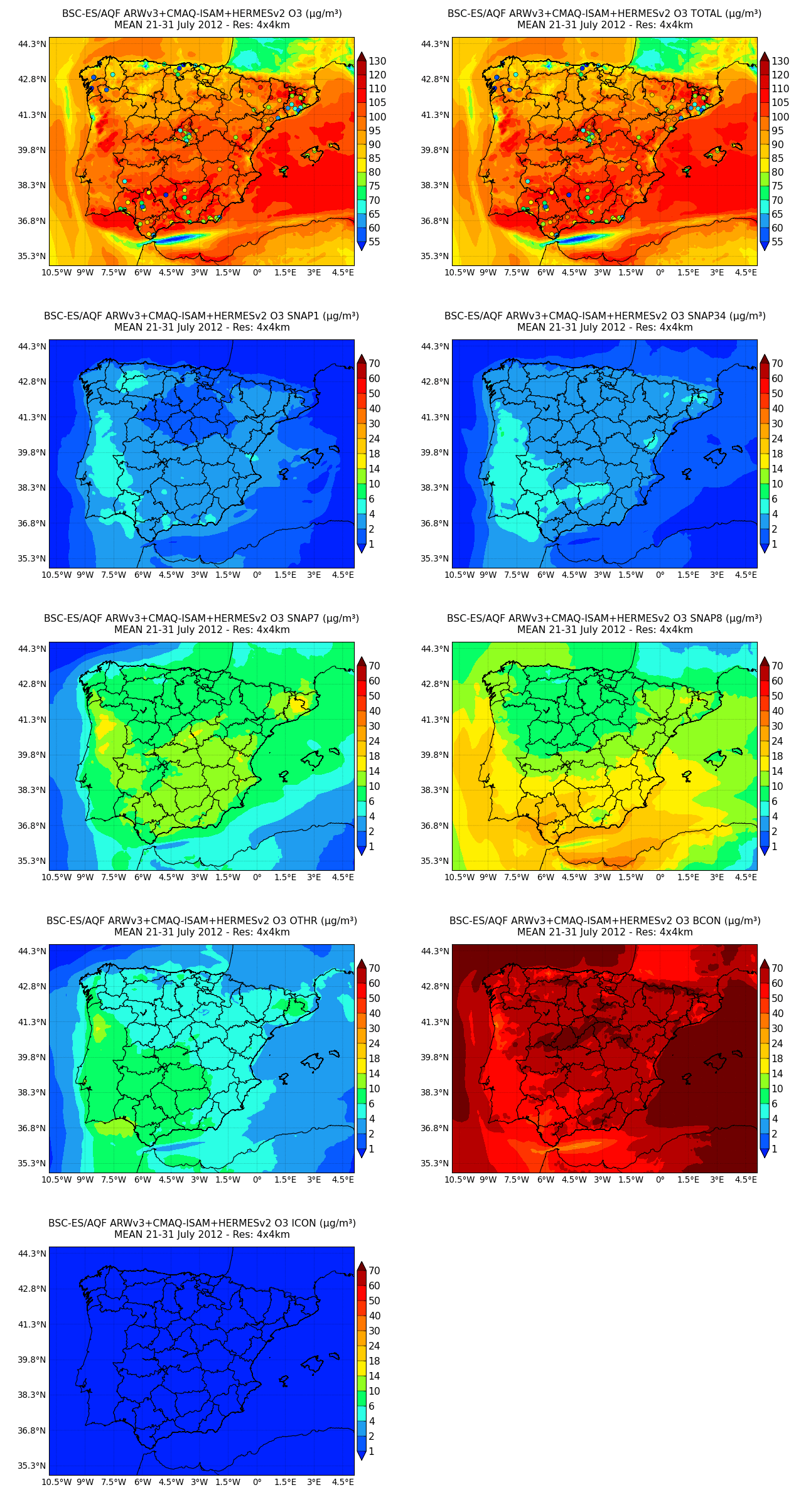 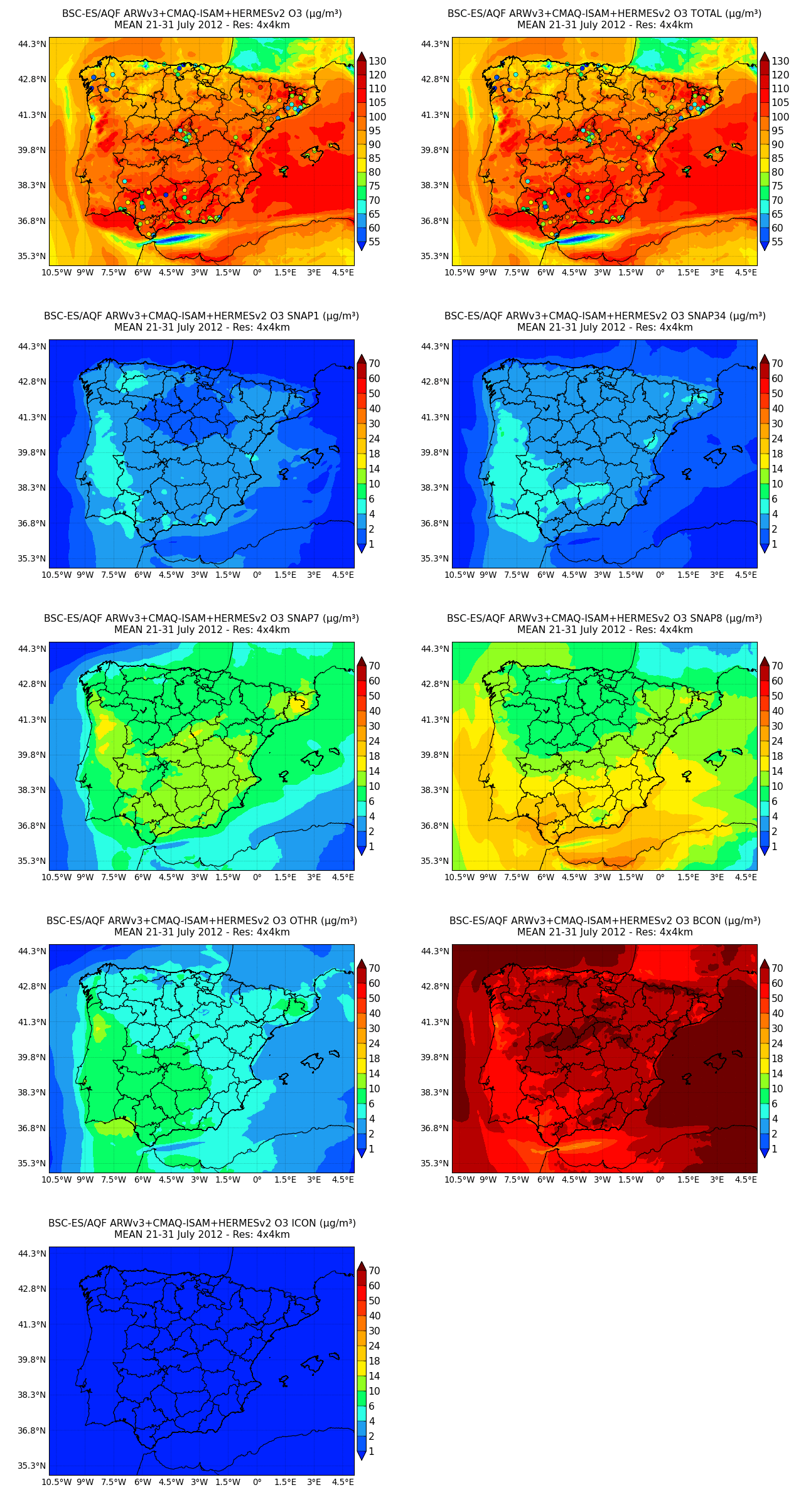 2
1
4
3
- 1
- 2
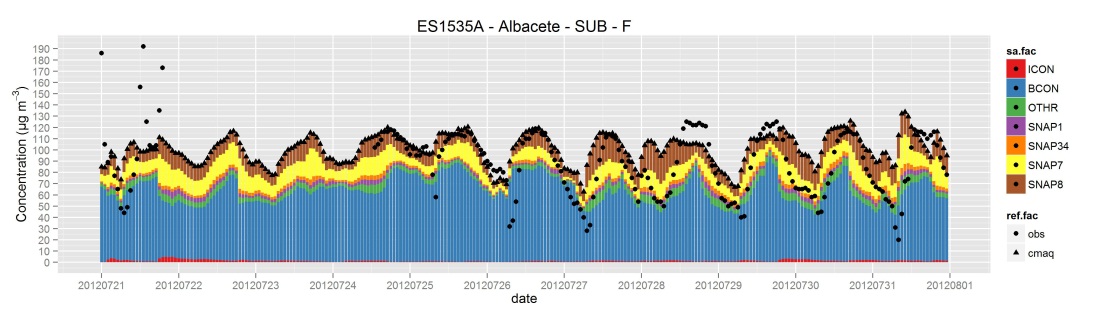 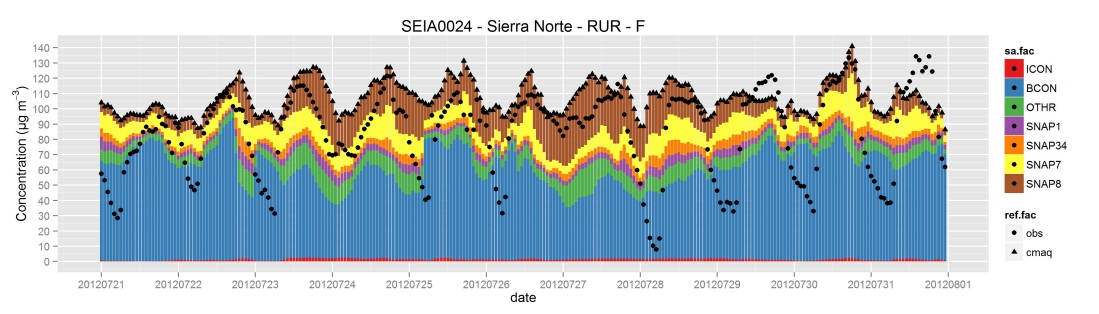 LTO
LTO
SNAP8 = 14-18 µg/m3
SNAP8 = 18-24 µg/m3
- 3
- 4
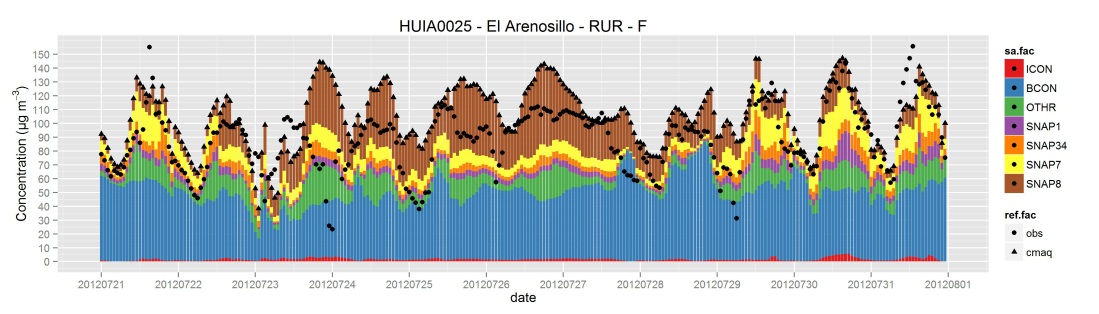 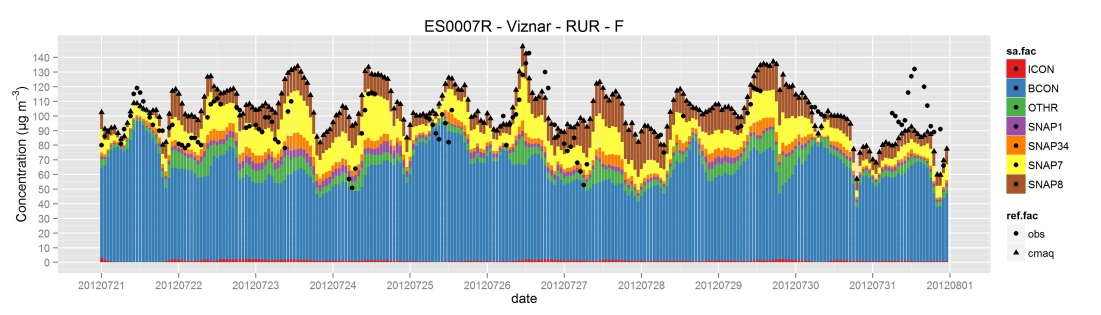 LTO
LTO
SNAP8 = 24-30 µg/m3
SNAP8 = 14-18 µg/m3
Summary of SA:  regions and emissions sources
ISAM-EU12
ISAM-IP4
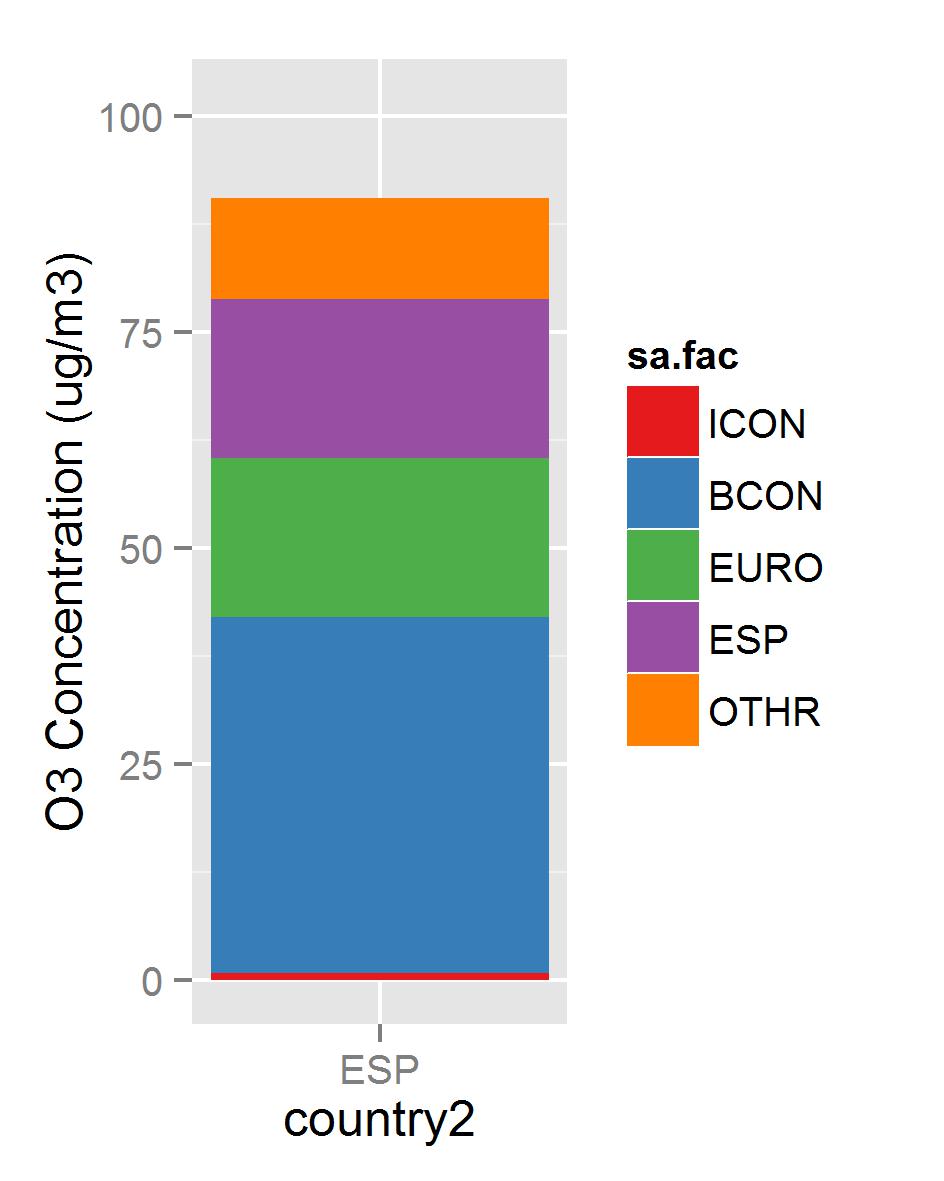 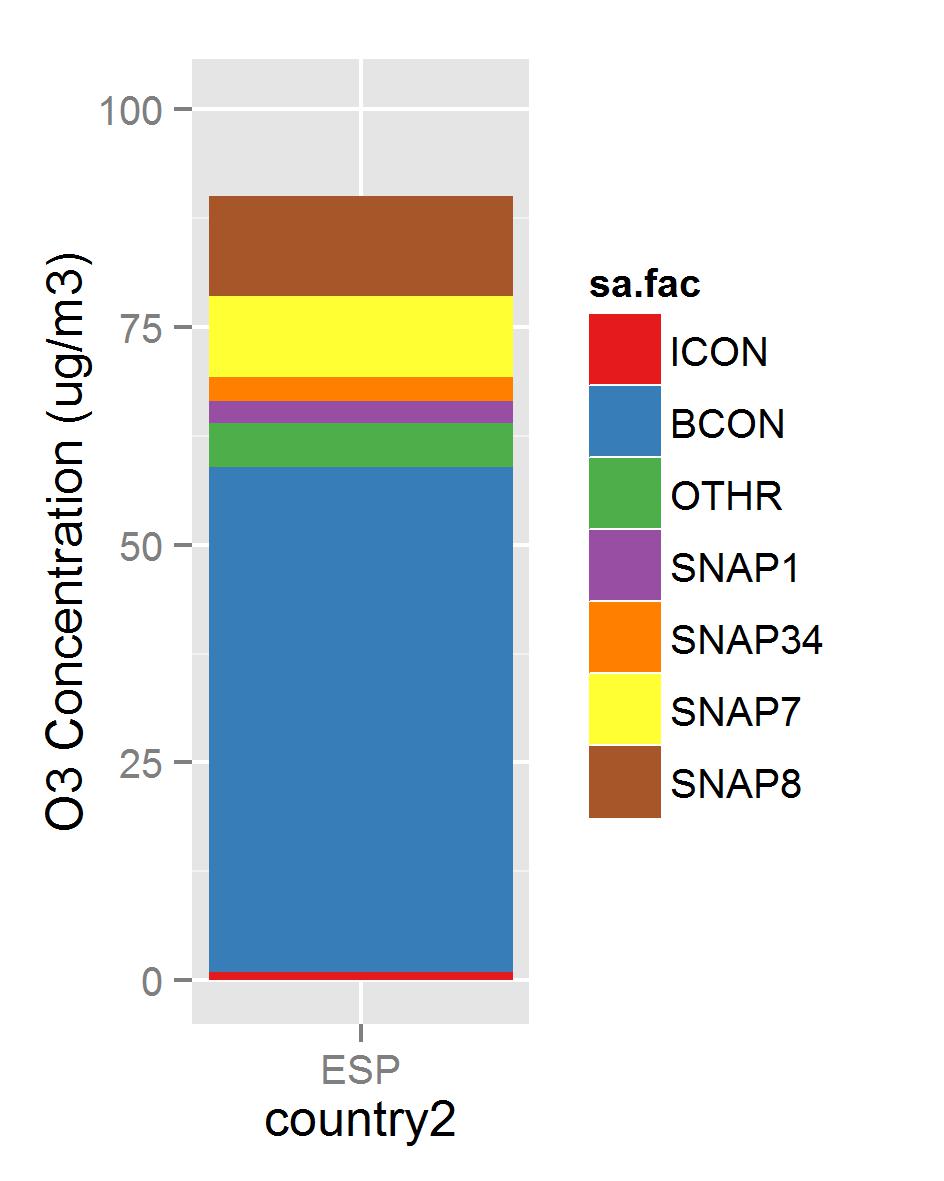 13% OCEAN ≈ SNAP8
20% ESP ≈ 10% SNAP7 + 6% OTHR + 3% SNAP1 + 3% SNAP34
64% non-ESP ≈ 20% EURO + 44% global
1%  ICON
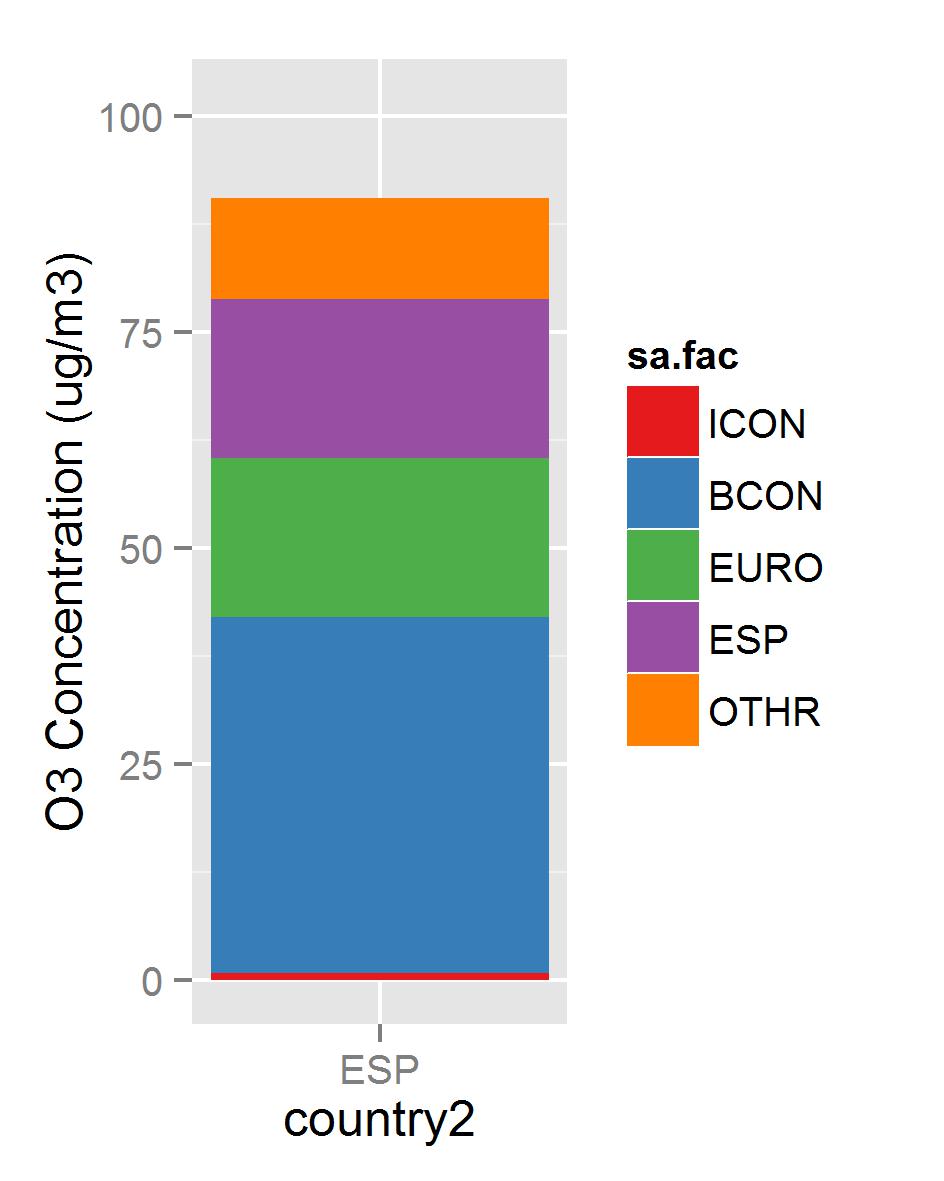 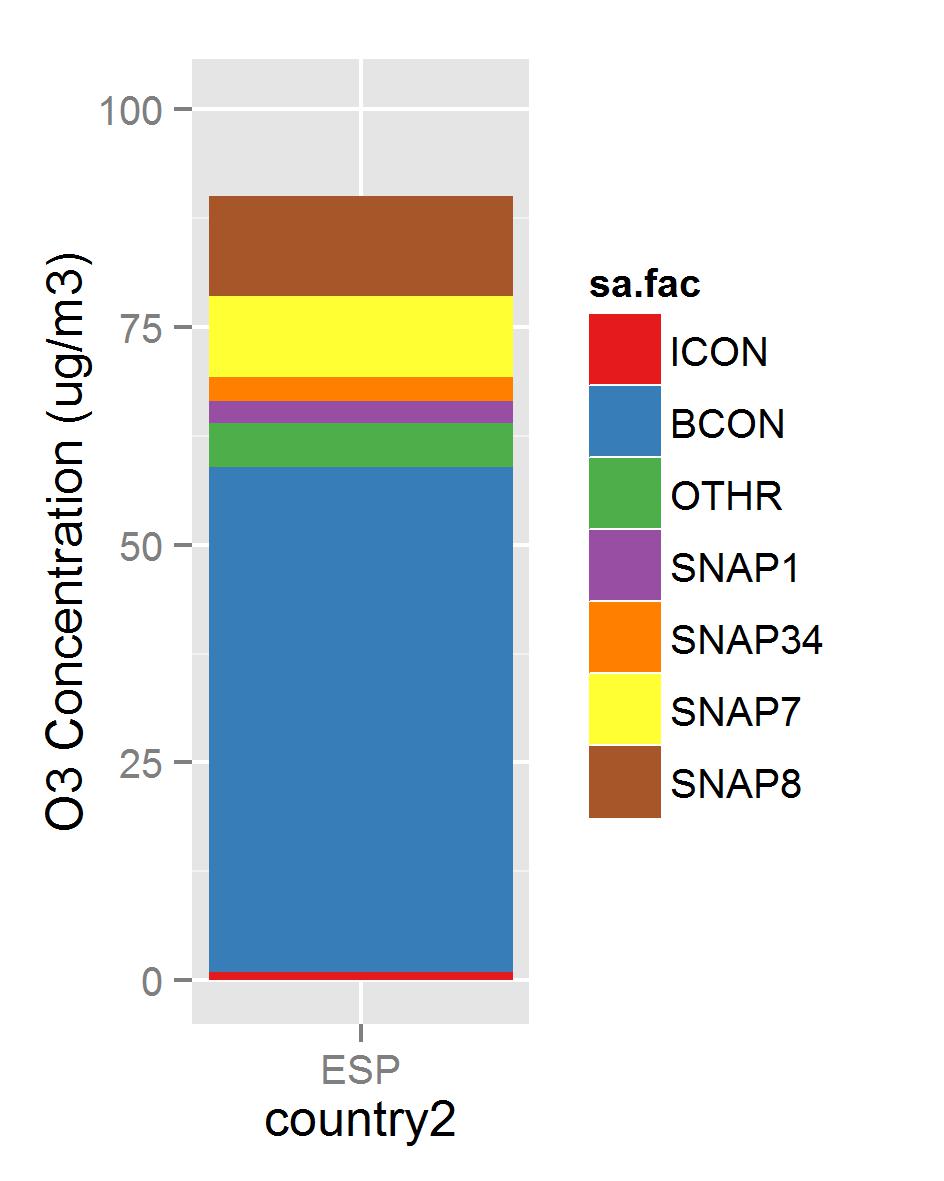 [Speaker Notes: ICON: 1, BCON: 64, OTHR: 6, SNAP1: 3, SNAP34: 3, SNAP7: 10, SNAP8: 13
ICON: 1, BCON: 46, EURO: 20, ESP: 20, OTHR: 13,]
Conclusions and future work
The O3 problem in Spain is not only local (20%), but continental, hemispheric and global (64%).
NWad brings O3 and precursors from N EU countries and international shipping inland Spain up to 60 µg/m3 (~40-50 µg/m3) in N Spain; meanwhile central and costal areas are more affected by recirculation of local precursors.
High influence of the international shipping (13%), affecting costal areas, and southern Spain (Strait of Gibraltar): 14-24 µg/m3, up to 30 µg/m3.
The road traffic (10%) has the highest contribution at stations downwind big cites (10-15 µg/m3 the whole cycle), meanwhile at urban stations the contribution is only during rush hour.
The sector combustion in energy (3%) and industrial and non-industrial combustion (3%) has a low mean contribution 2-4 µg/m3 over Spain, maximum of 4-6 µg/m3 near NOx-limited areas (W IP).
ISAM is useful as a diagnostic tool:
Overestimation of chemical boundary condition in the western domain of EU.
To test the performance emissions model, to revise station categories
The ISAM quantifies the required days to spinup the model was at least 6, ICON < 10%.
Together with source sensitivity approach (e.g., CMAQ-DDM or adjoin) allows to take more cost-efficient mitigation options.
[Speaker Notes: ISAM is applied inside the CALIOPE system to track the origin (area and sources) of O3 in Spain under a summer episode.]
Thank you for your attention
References:
EEA, 2013a. Air quality in Europe – 2013 report. European Environmental Agency, EEA Report, No 9/2013. ISSN 1725-9177. 112 pp.
EEA, 2013b. Air pollution by ozone across Europe during summer 2012. Overview of exceedances of EC ozone threshold values for April-September 2012. European Environmental Agency, EEA Report, No 3/2013. ISSN 1725-2237. 52 pp.
Guevara, M., Pay, M.T., Martinez, F., Soret, A., van der Gon, H., Baldasano, J.M., 2014. Inter-comparison between HERMESv2.0 and TNO-MACC-II emission data using the CALIOPE air quality system (Spain).
Kwok, R., Baker, K., Napelenok, S., Tonnesen, G., 2014. Photochemical grid model implementation of VOC, NOx, and O3 source apportionment. Geoscientific Model Development Discussions 7, 5791-5829.
Kwok, R., Napelenok, S., Baker, K., 2013. Implementation and evaluation of PM2.5 source contribution analysis in a photochemical model. Atmospheric Environment 80, 398-407.
Valverde, V., Pay, M.T., Baldasano, J.M., 2014. Circulation-type classification derived on a climatic basis to study air quality dynamics over the Iberian Peninsula. International Journal of Climatology, doi: 10.1002/joc.4179

Webs: 
Air Quality Forecasts Europe / Spain: http://www.bsc.es/caliope   

Acknowledgments:
CMAS Visiting Scientist programme: Dr. Adel Hanna (UNC) and Dr. Rohit Mathur (USEPA)

Funding:
Beatriu Pinós programme (2011 BP-A 427), Severo Ochoa (SEV-2011 00067)
18
Contribution from combustion | industrial areas
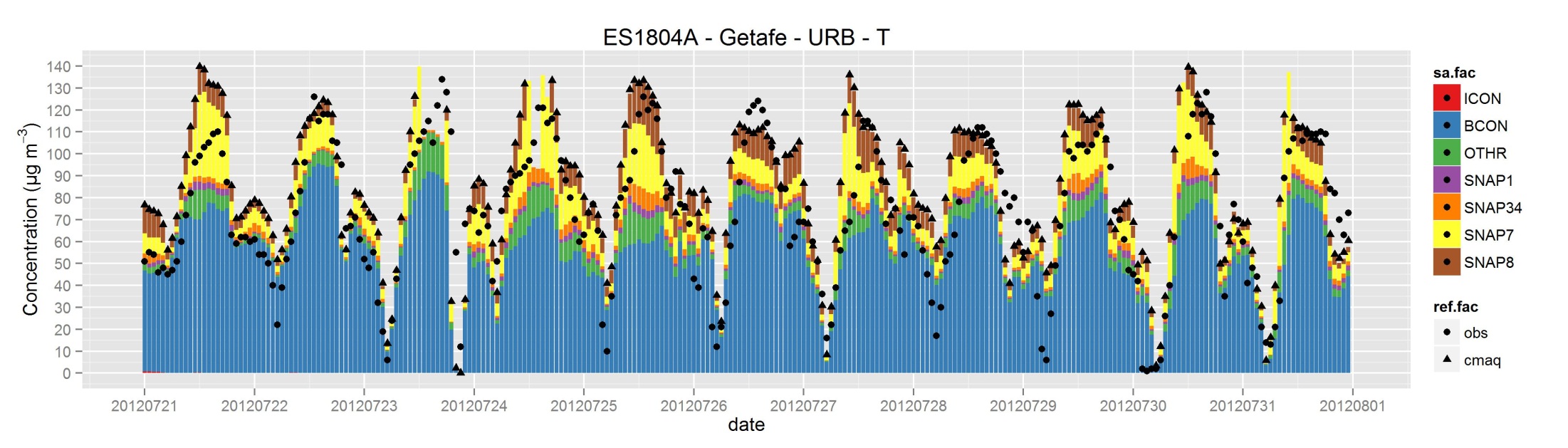 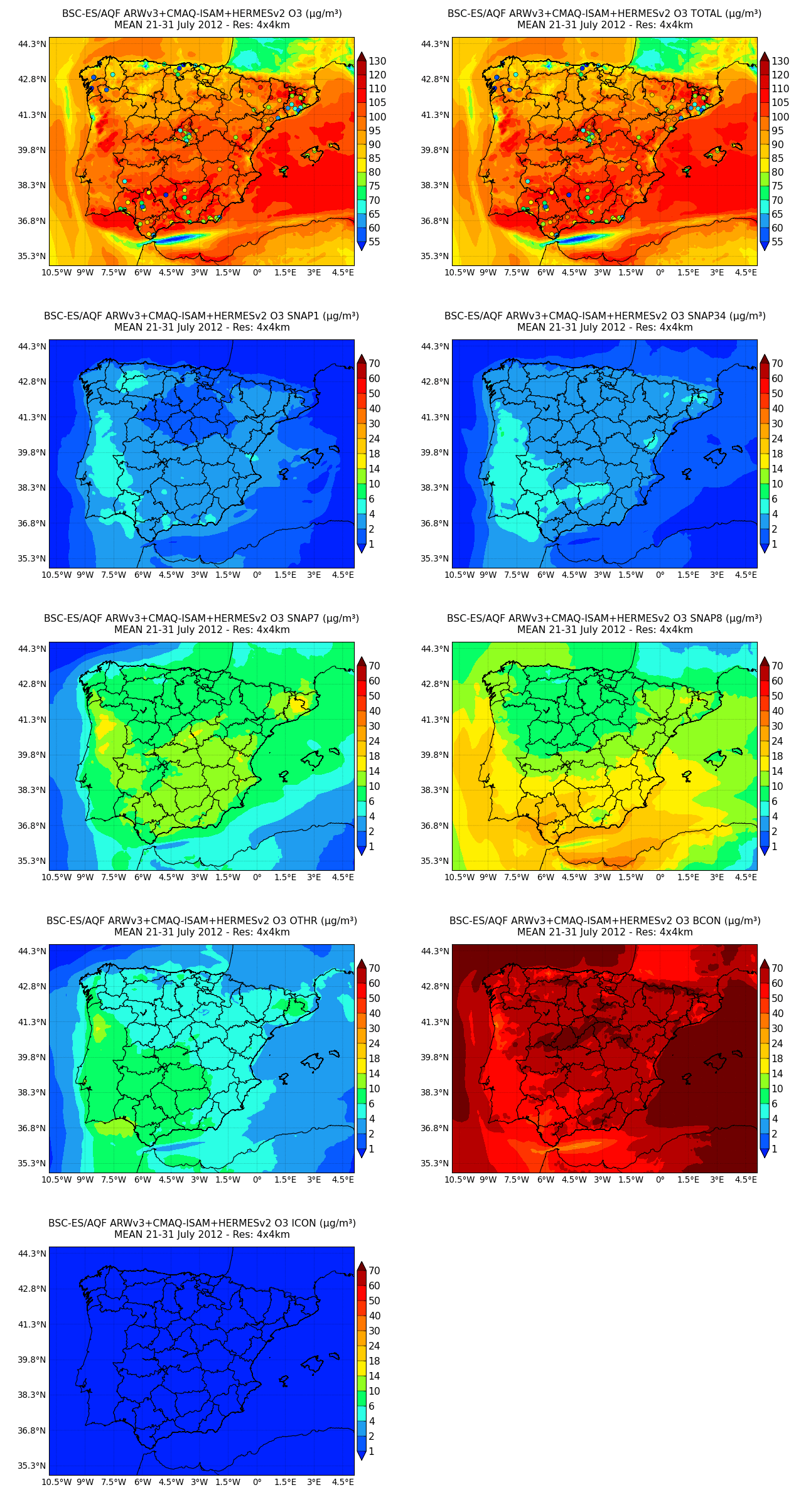 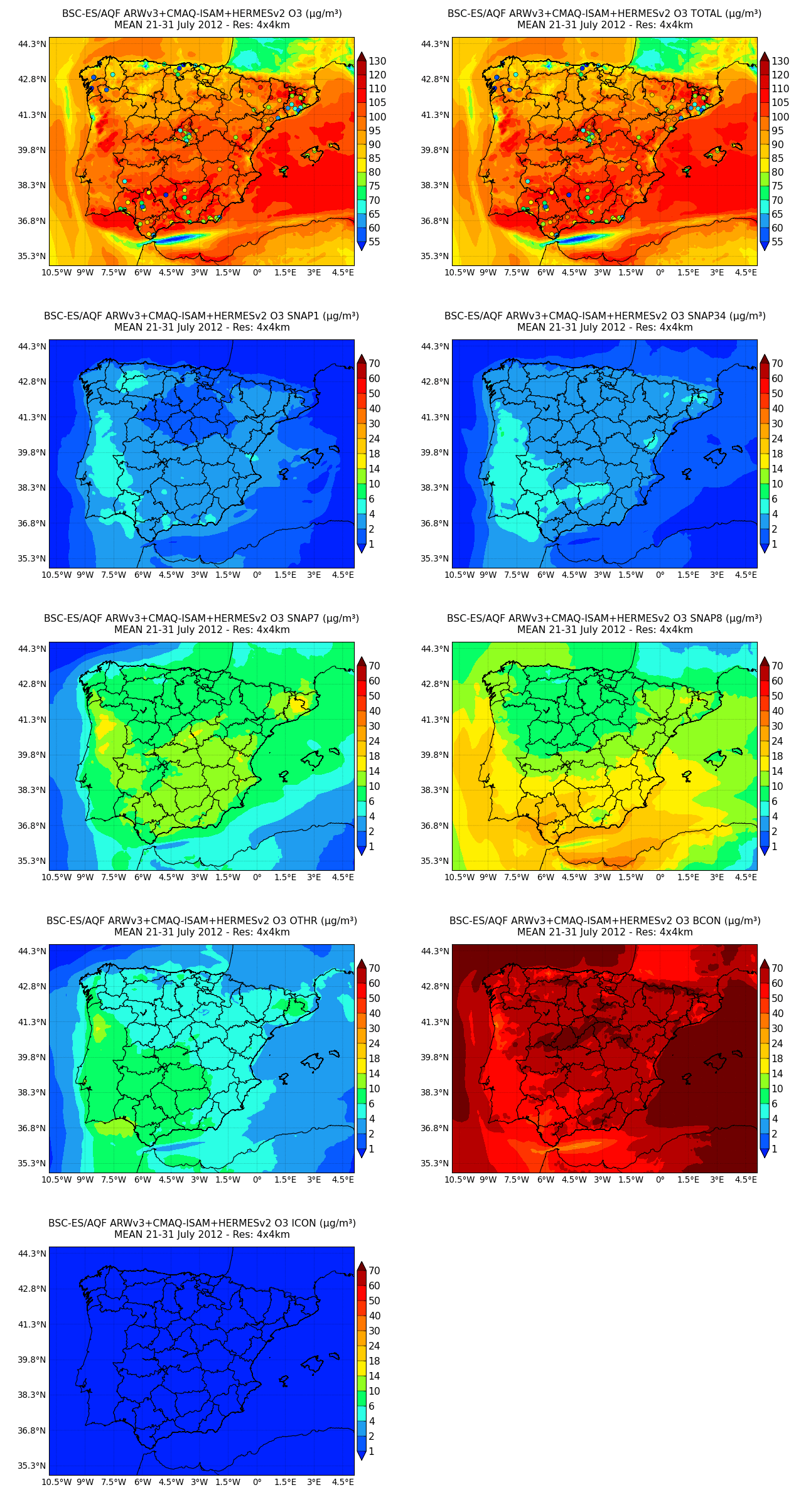 1
2
3
4
- 1
- 2
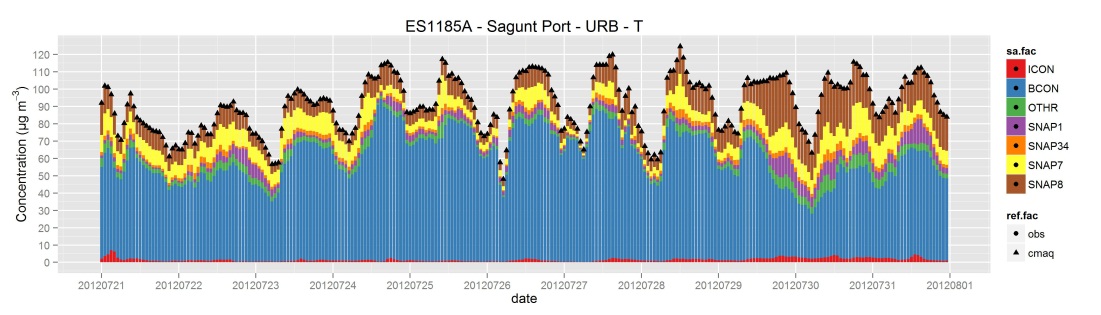 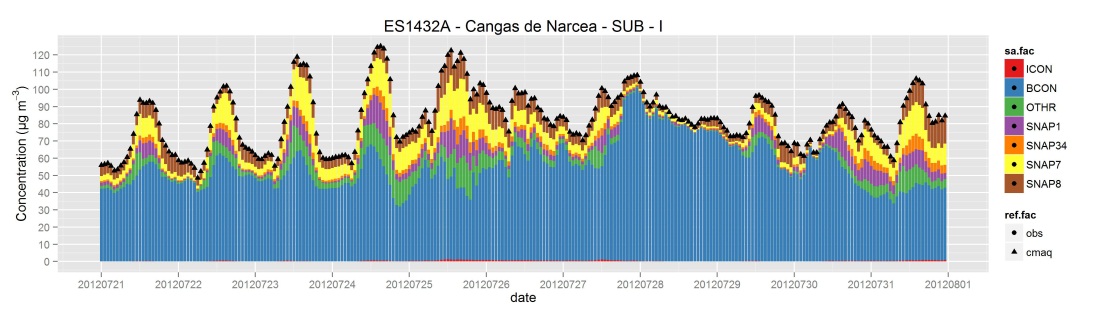 LTO
LTO
- 3
- 4
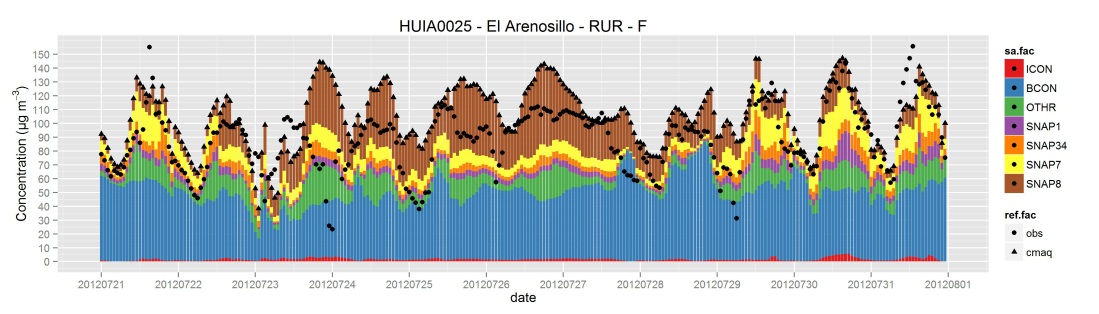 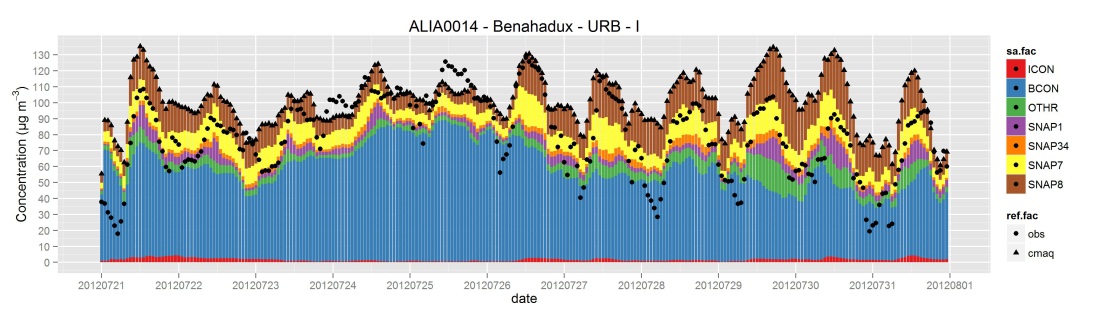 LTO
LTO
Source contribution to O3 in SpainMean concentration 21-31 July 2012
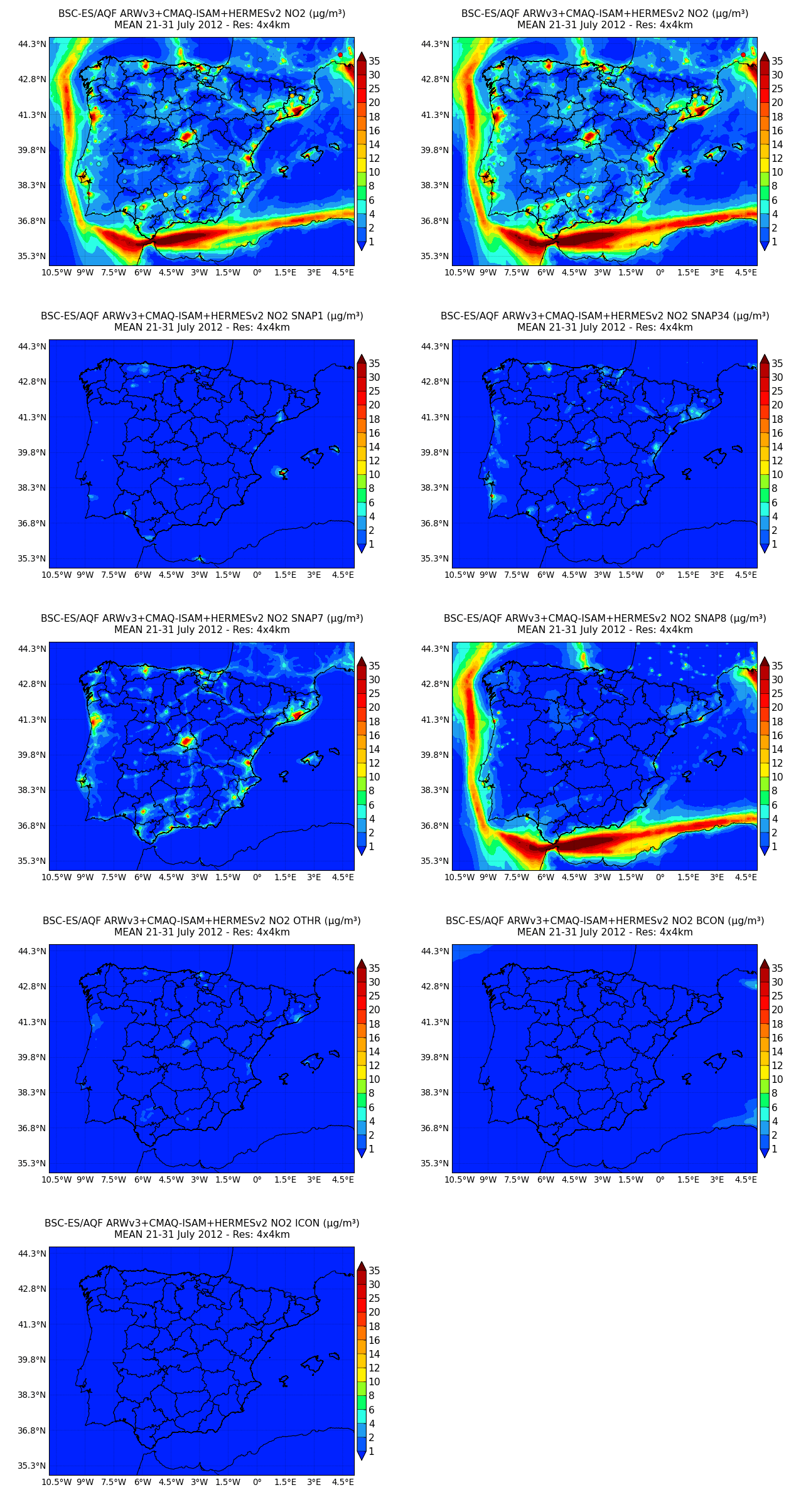 SNAP34 (combustion)
SNAP1 (comb. energy)
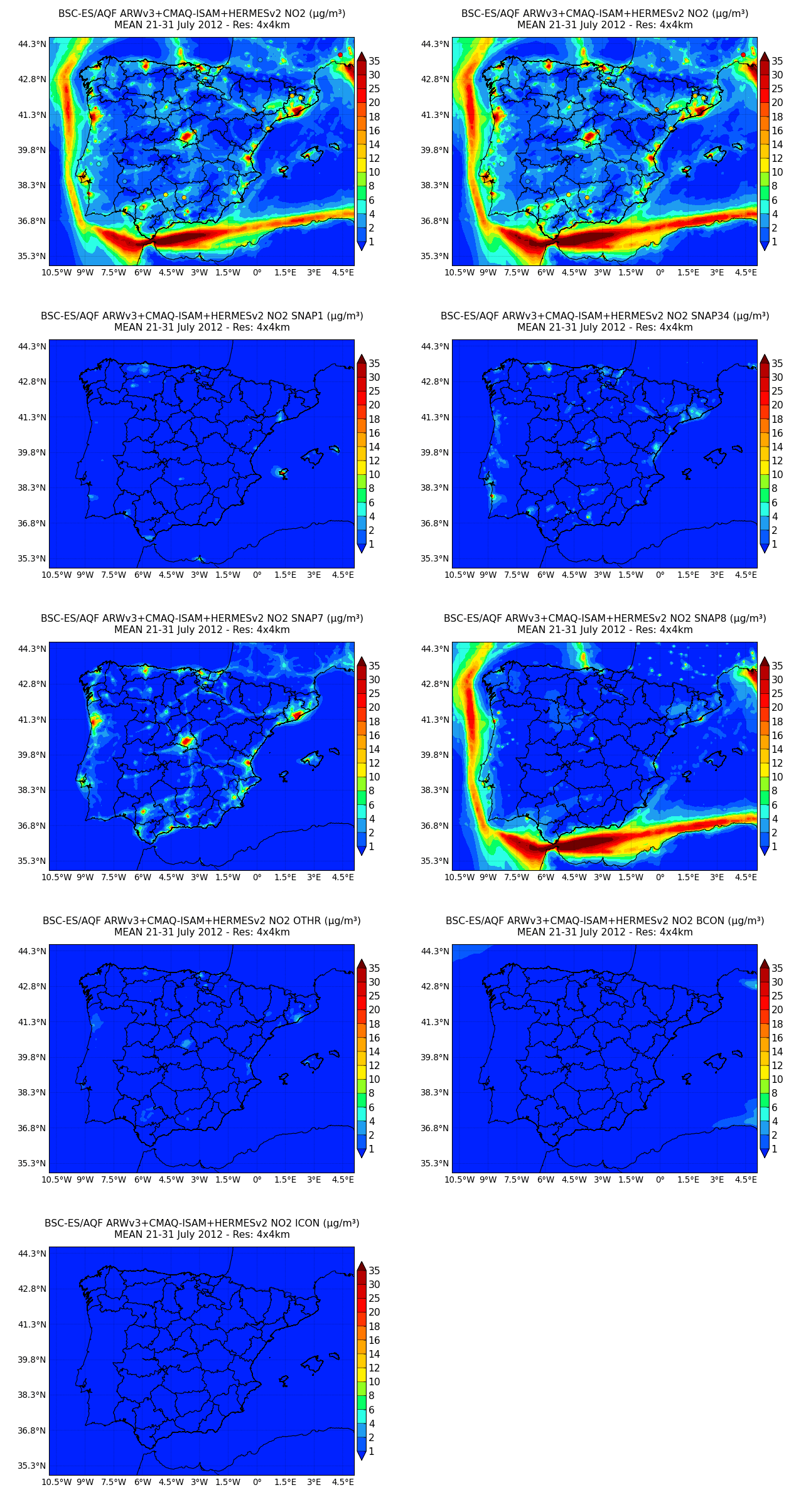 TOTAL
SNAP8 (shipping + airport + traspot agri)
SNAP7 (road traff.)
BCON
OTHR  (agri + solvent + bio + fossil fuel)
CMAQ-ISAM-EU12 | spin-up
D1  D2  D3  D4  D5  D6
D≥7, ICON < 15%
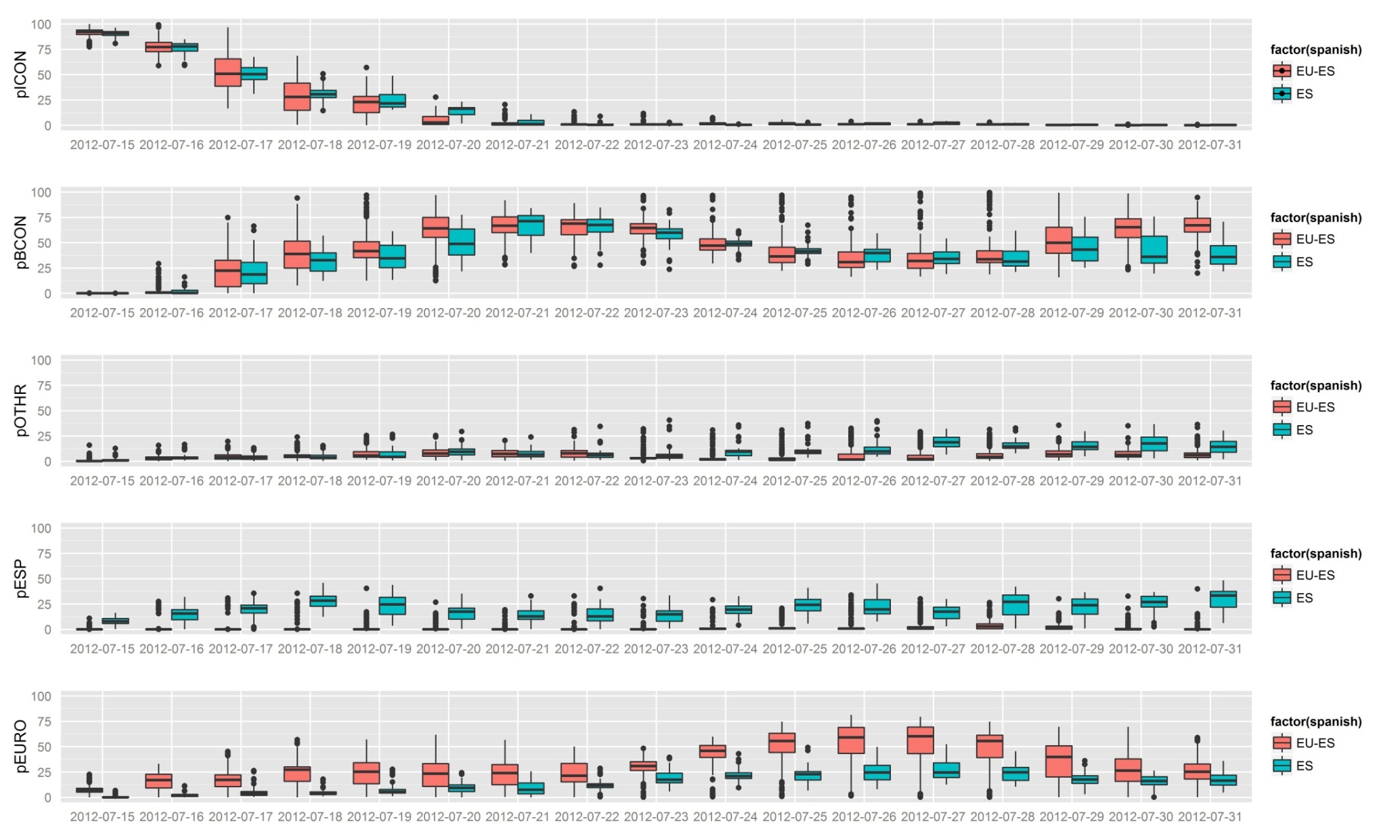 Study episode: 21-31th July 2014
Contribution of traffic in main cities | Barcelona
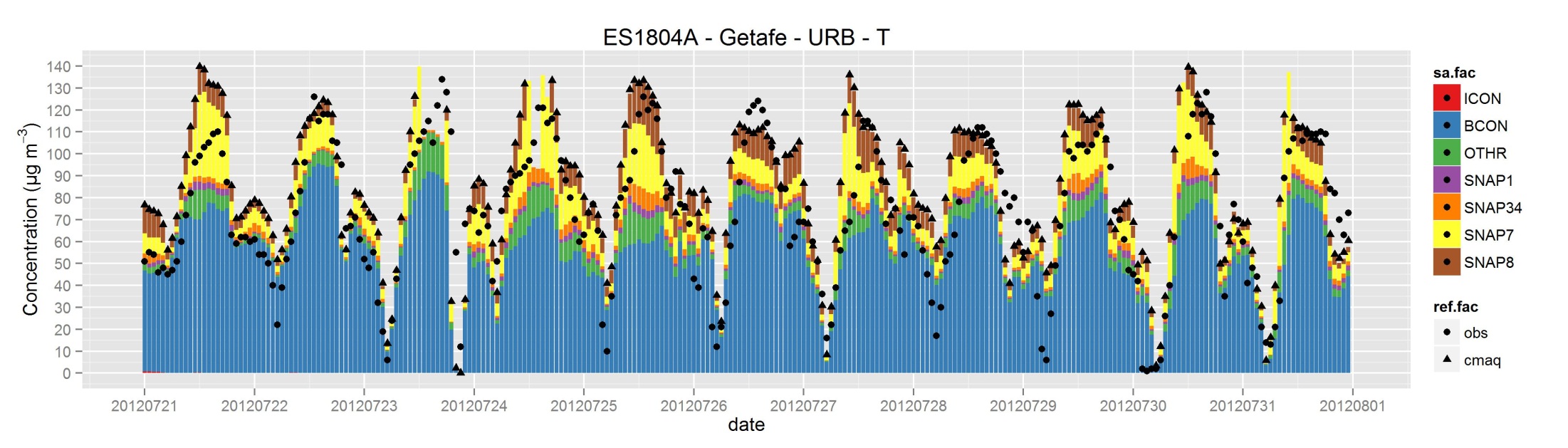 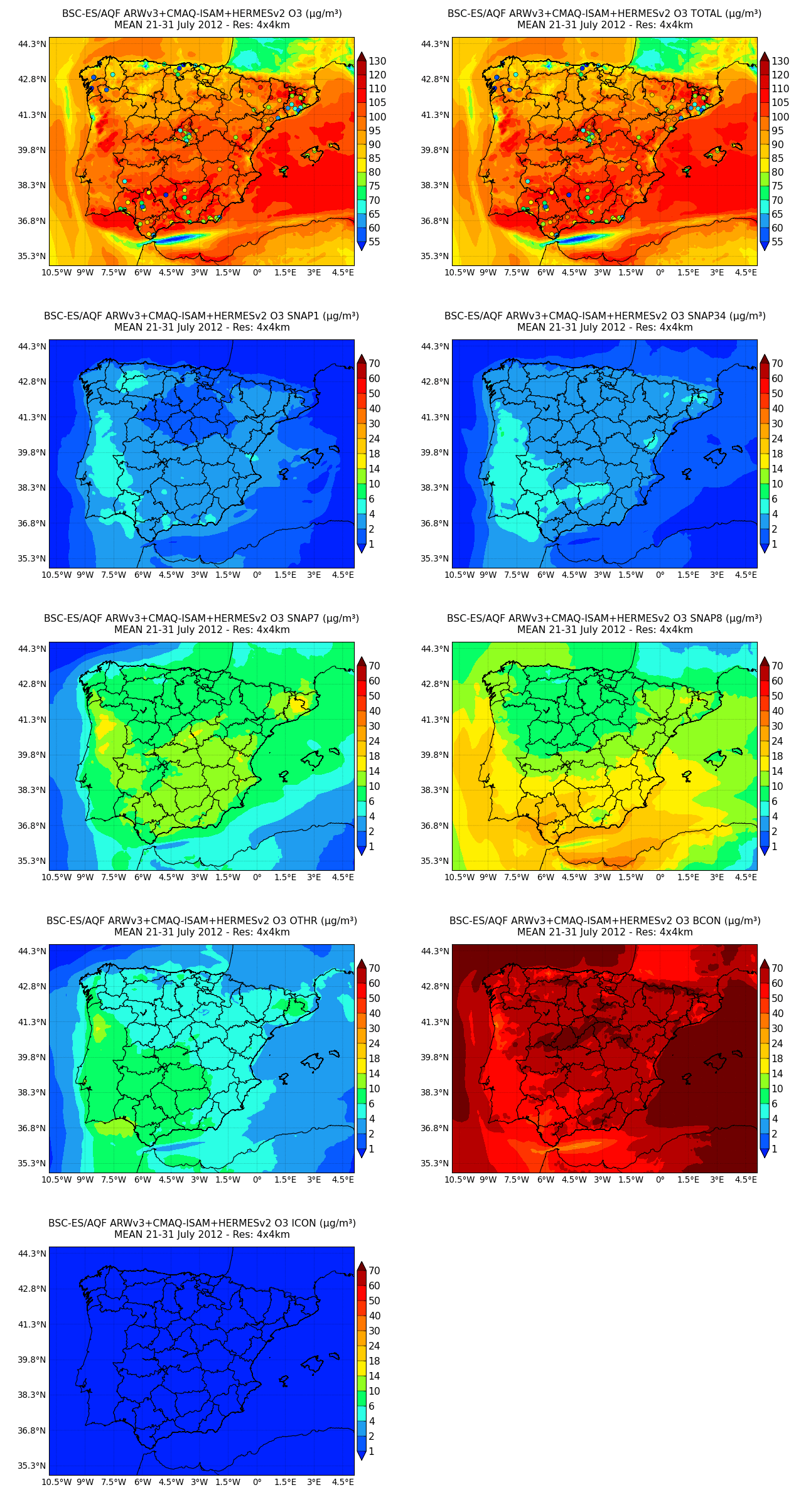 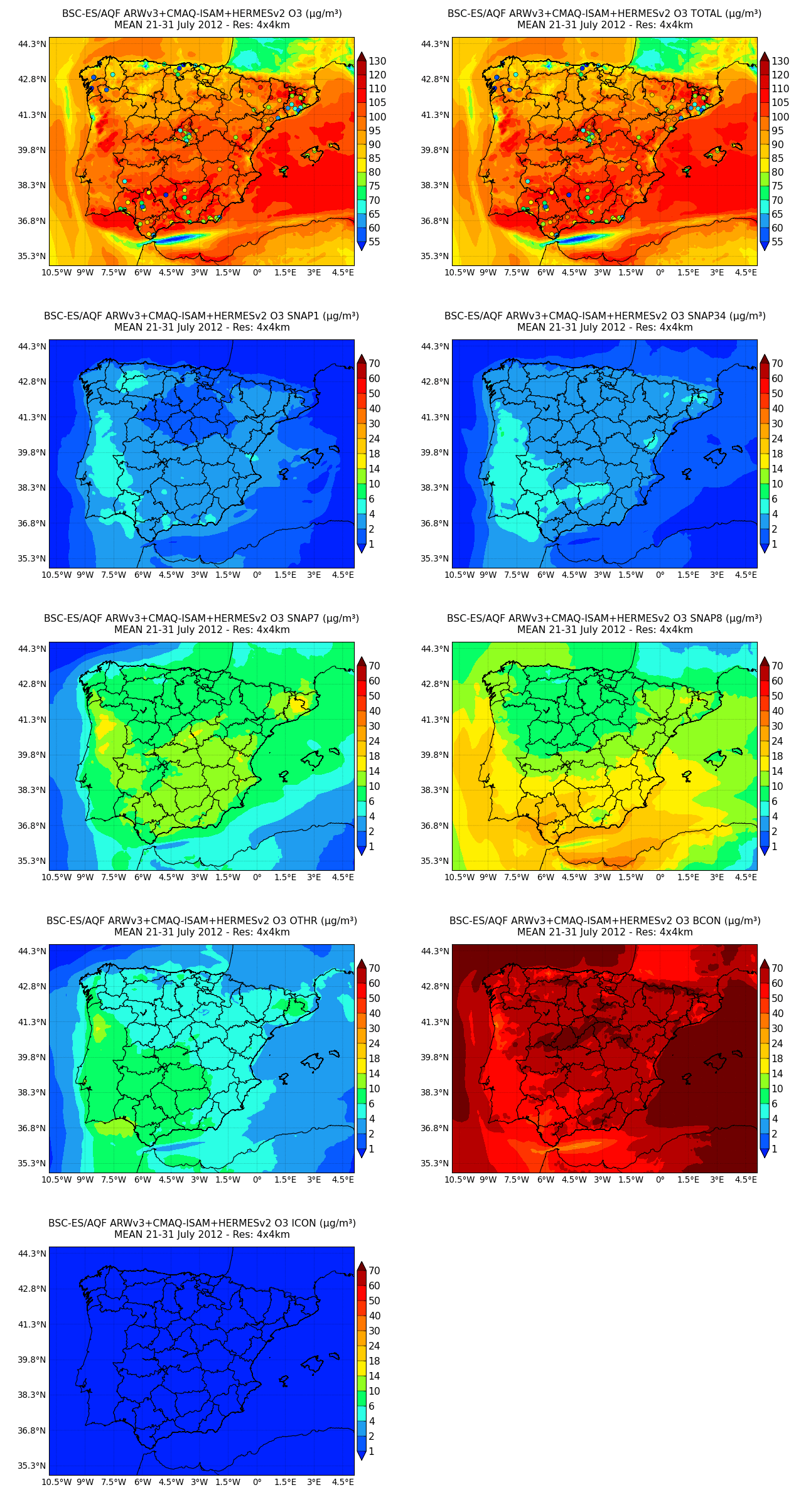 BCN
BCN
- MAD
- MAD
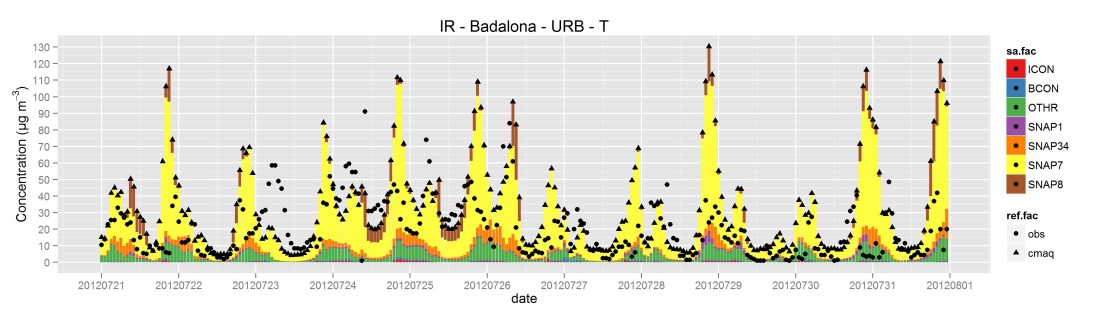 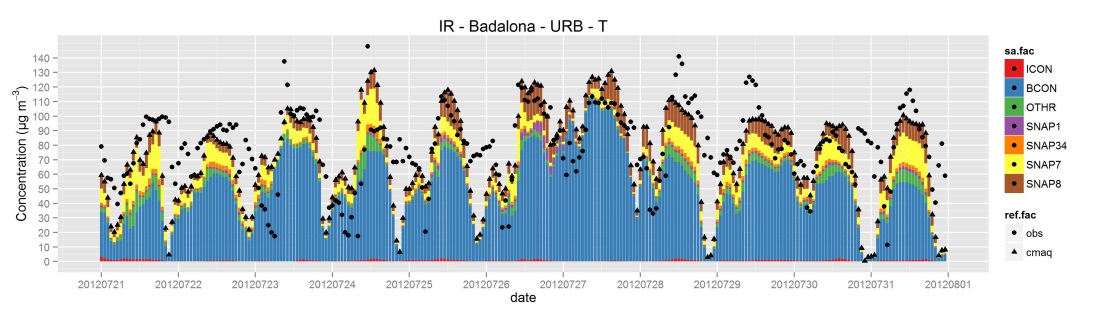 - BCN
- BCN
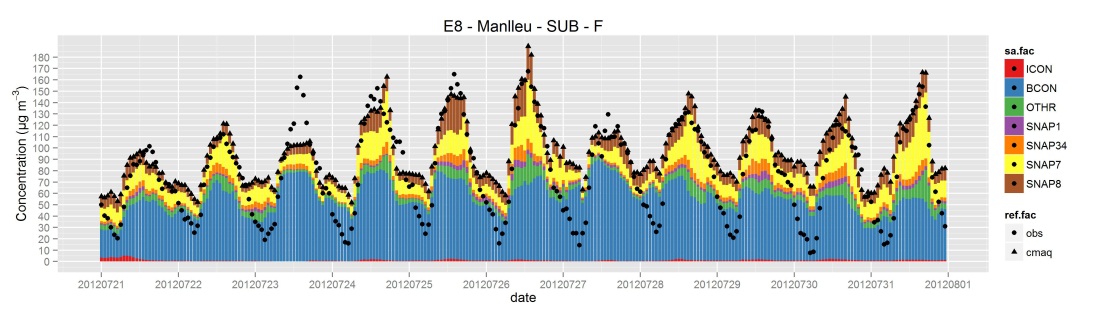 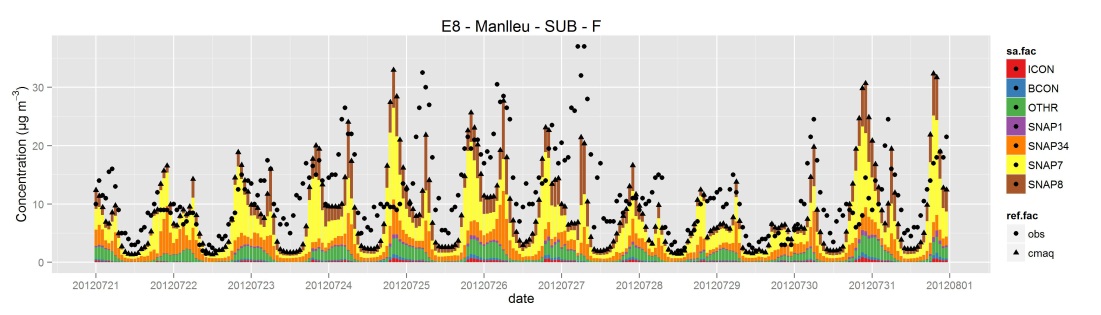 recirculation
Results: Evaluation of O3 | domain = EU12
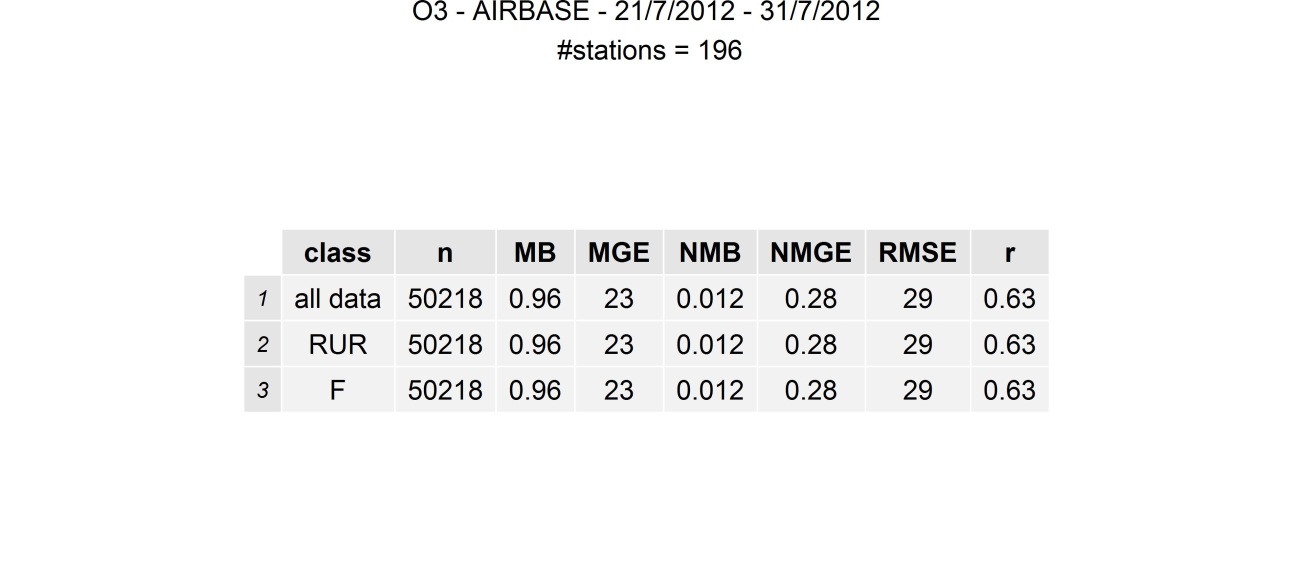 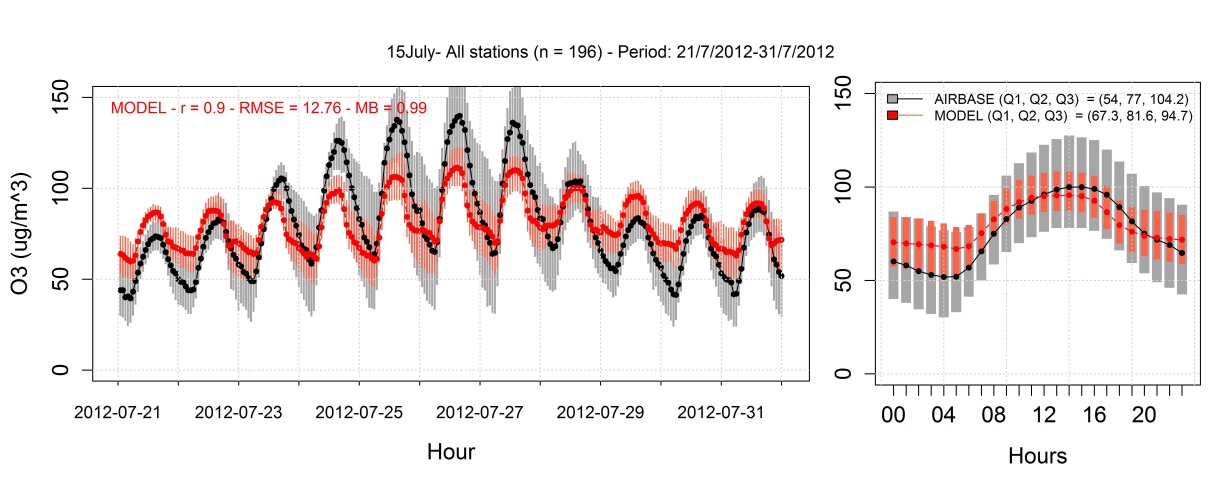 Results: Evaluation of O3 | domain = IP4
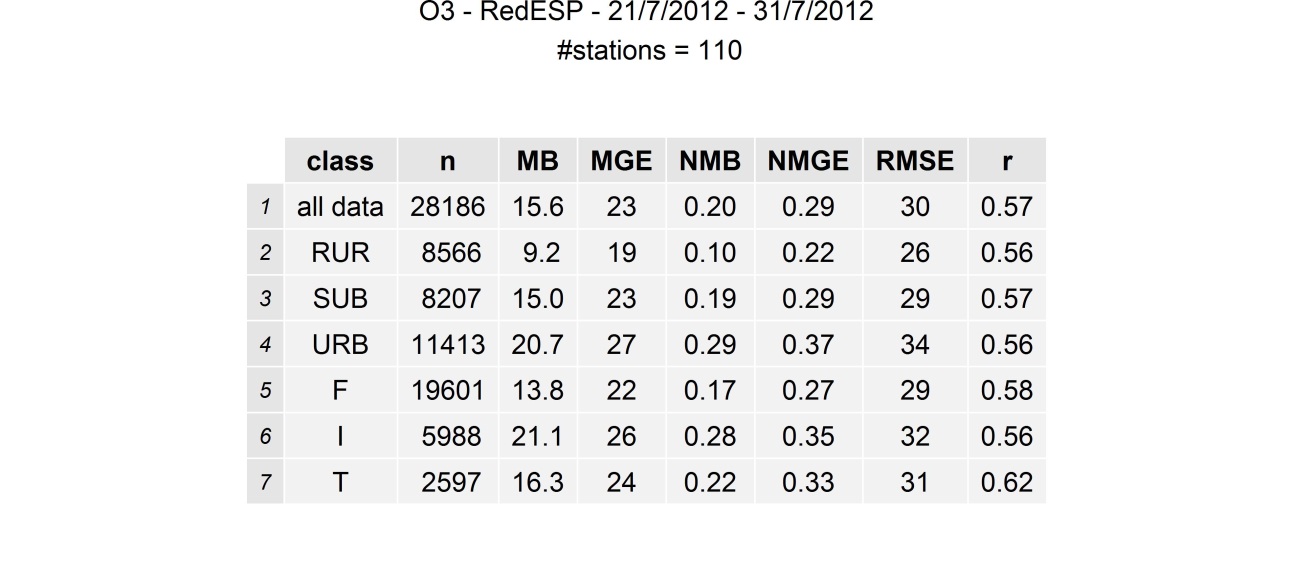 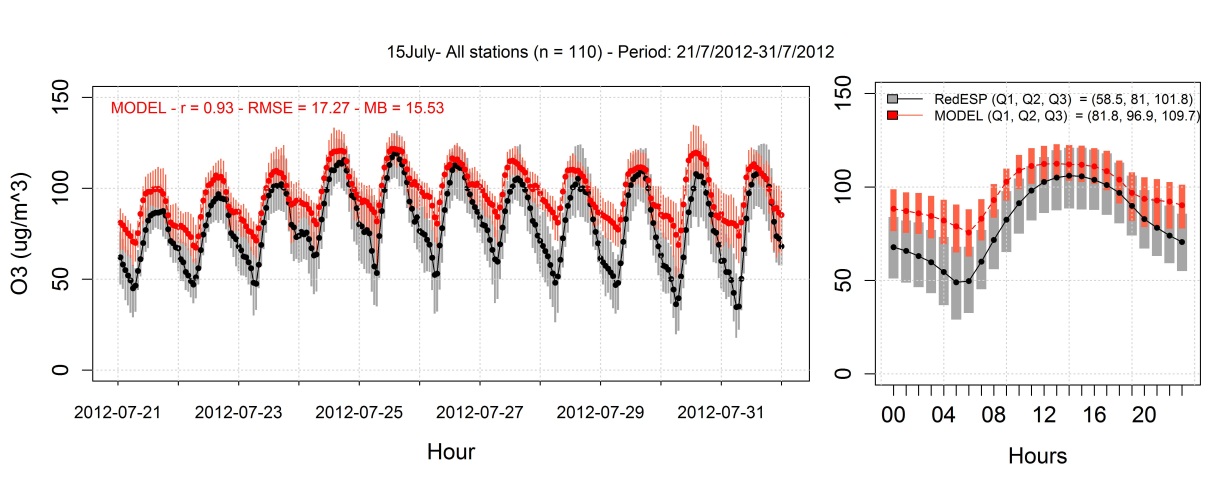 Results: Evaluation of NO2 | domain = EU12
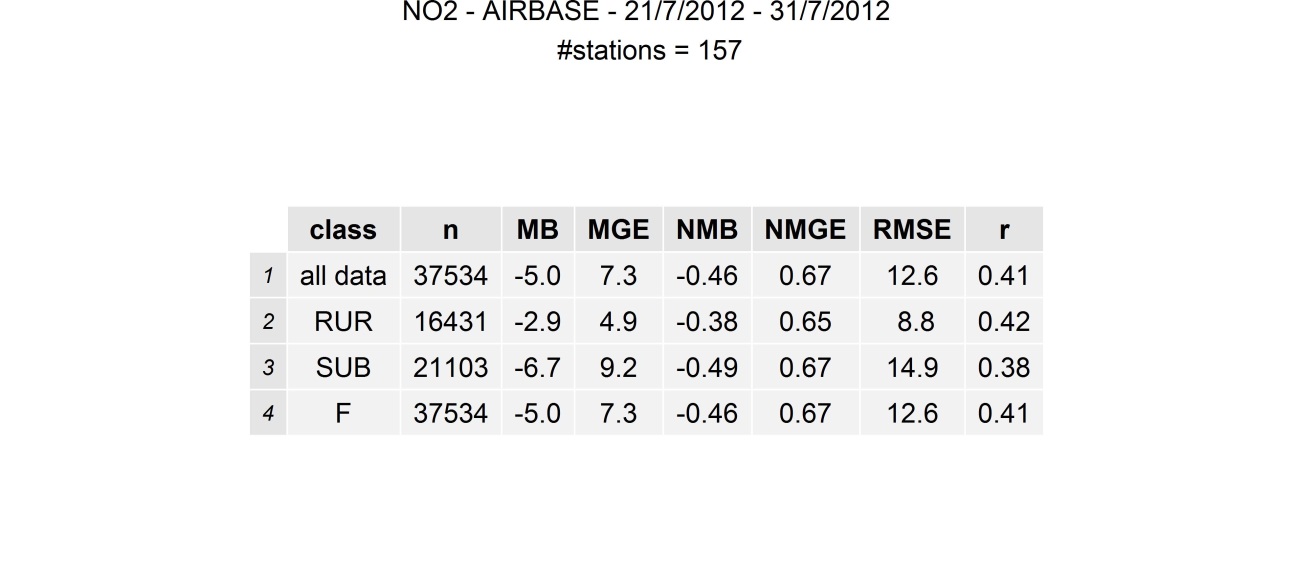 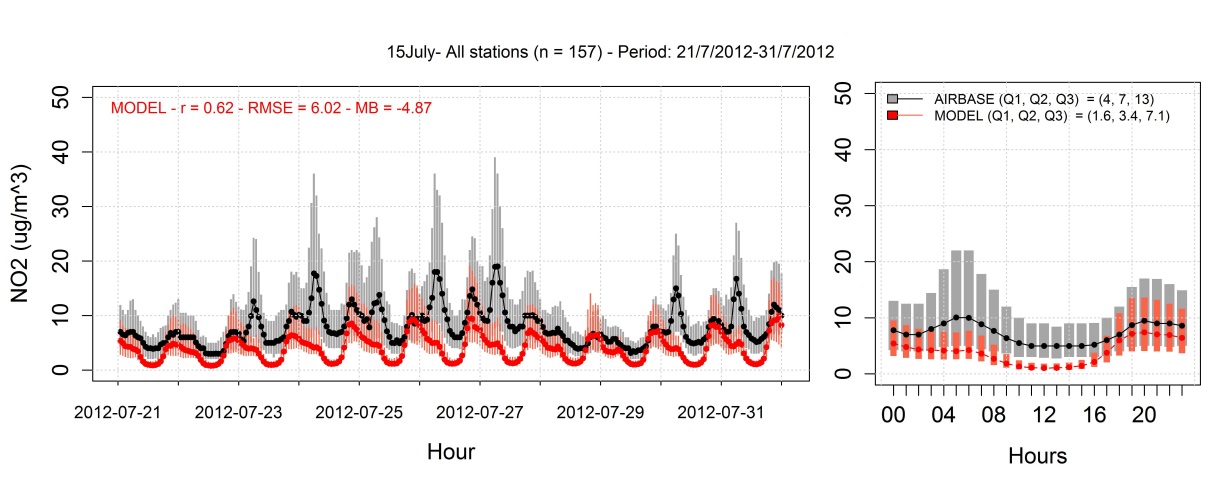 Results: Evaluation of NO2 IP4
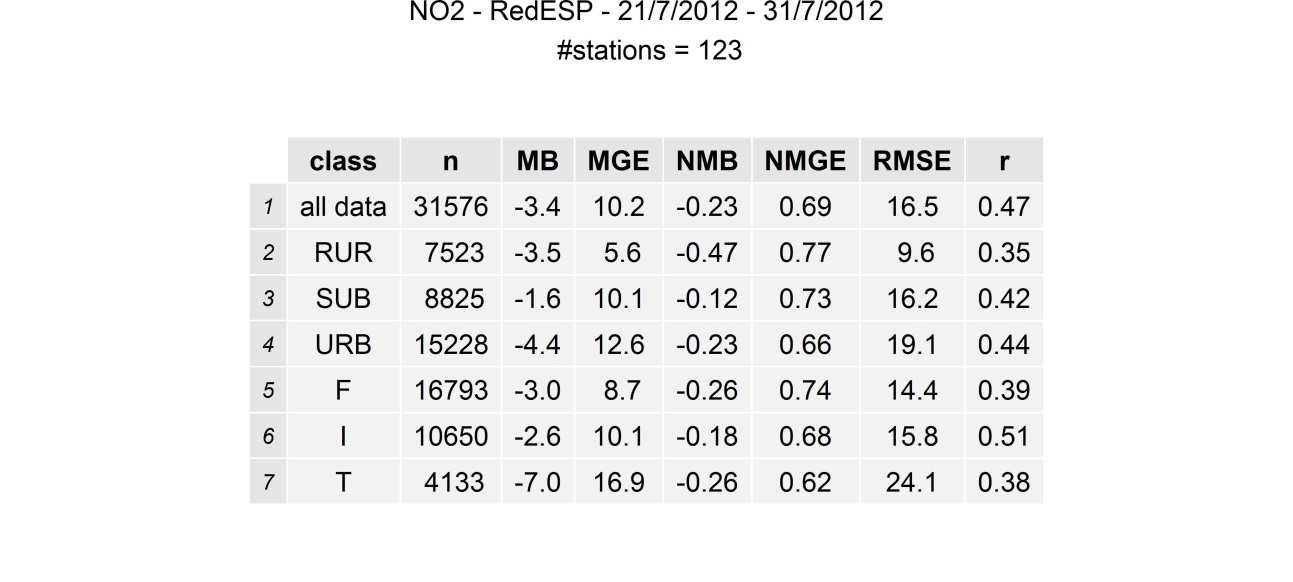 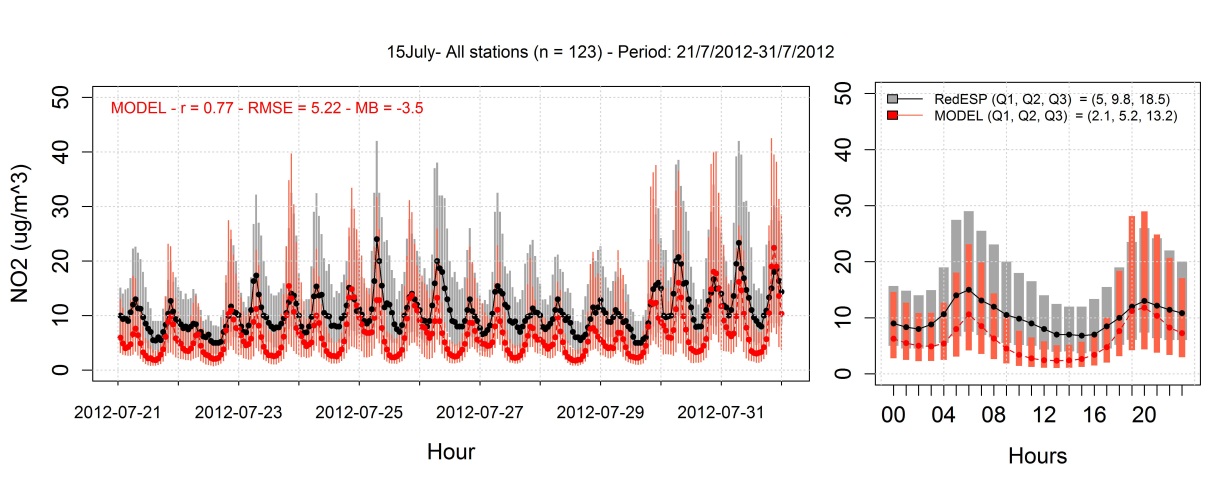